COMMUNICATION, 
UNCONSCIOUSNESS,
AND DRIVING
JOSEPH B. BAYER
Ph.D. CANDIDATE
NYDD
2014
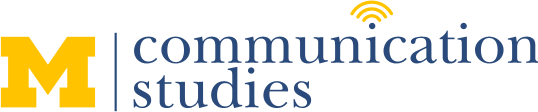 [Speaker Notes: MY NAME IS JOE BAYER AND I AM CURRENTLY A PHD CANDIDATE AT THE UNIVERSITY OF MICHIGAN
I WANT TO ESPECIALLY THANK JENNIFER SMITH FOR INVITING ME TO SPEAK TODAY
AS WELL ORGANIZING THIS VALUABLE EVENT TO CHANGE THE CONVERSATION ON DISTRACTED DRIVING]
COMMUNICATION
[Speaker Notes: NOW I COME FROM THE FIELD OF COMMUNICATIONS
AND THIS PROVIDES ME WITH A SOMEWHAT DIFFERENT PERSPECTIVE 
ON THE ISSUE OF DISTRACTED DRIVING

SLOW]
COMMUNICATION

AND DRIVING
[Speaker Notes: FOR MANY YEARS, COMMUNICATION AND TRANSPORTATION WERE VERY FAR APART
BUT THE EMERGENCE OF MOBILE AND SOCIAL MEDIA HAS EXPANDED THE REACH OF COMMUNICATIONS
AS WELL AS REACH OF COMMUNICATIONS RESEARCH
AND HOW THESE TWO WORLDS COLLIDE IS MORE IMPORTANT RIGHT NOW THAN EVER BEFORE]
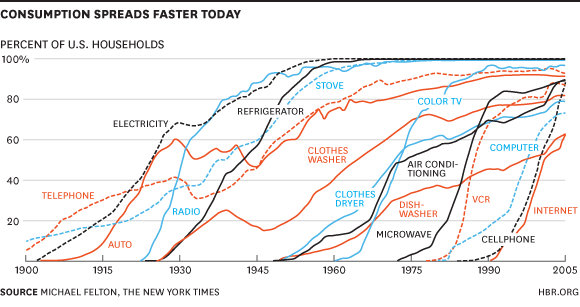 [Speaker Notes: AS YOU CAN SEE BY THE GRAPH ON THE SLIDE
DESPITE THE DISTANCE BETWEEN THE TWO AREAS IN THE PAST
THE MOBILE PHONE HAS ACTUALLY TAKEN A COURSE 
THAT IS QUITE SIMILAR TO THE MOTOR VEHICLE]
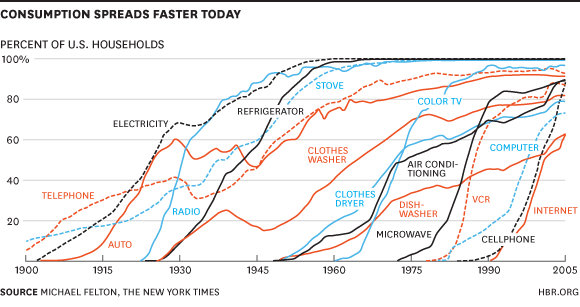 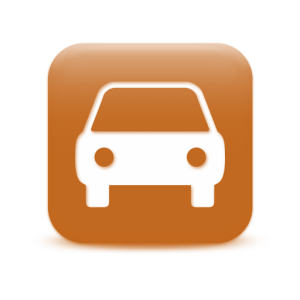 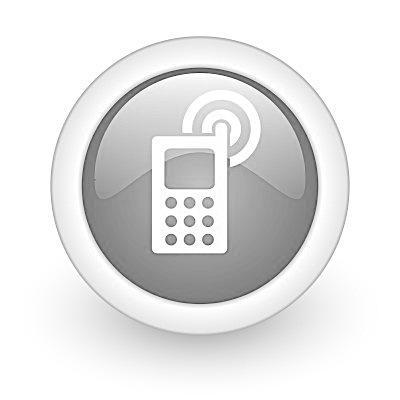 [Speaker Notes: BOTH INNOVATIONS HAVE NOW BECOME PART OF HOW SOCIETY OPERATES
THEY ARE BASIC INGREDIENTS IN THE DAILY RHYTHM OF SOCIAL LIFE
THUS, CARS AND PHONES HAVE CHANGED SOCIAL INTERACTION  SO MUCH THAT…]
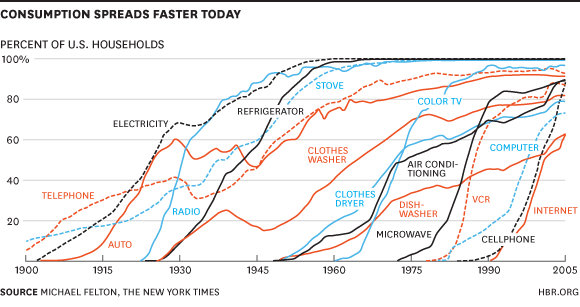 YOU
EVERYONE
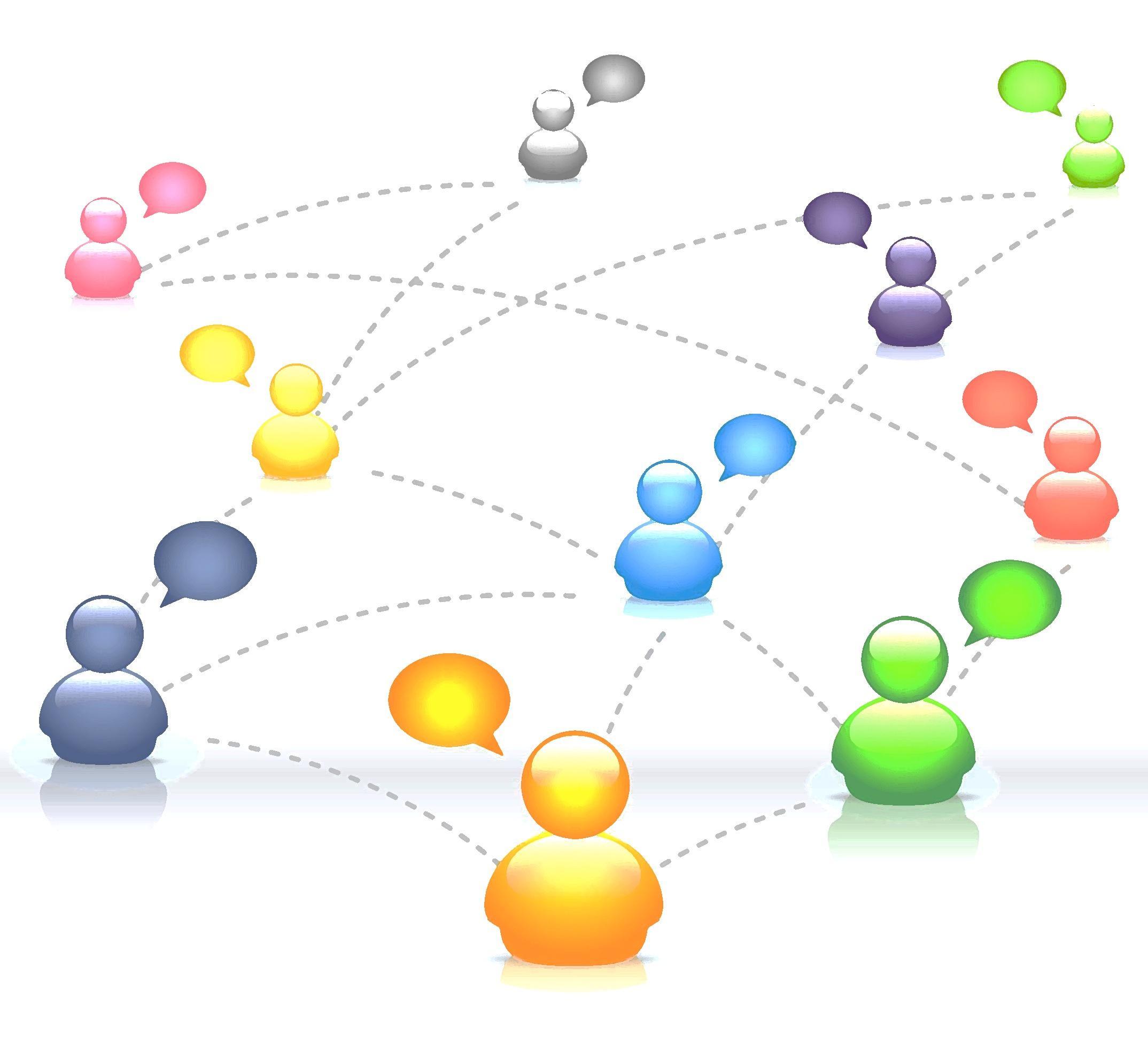 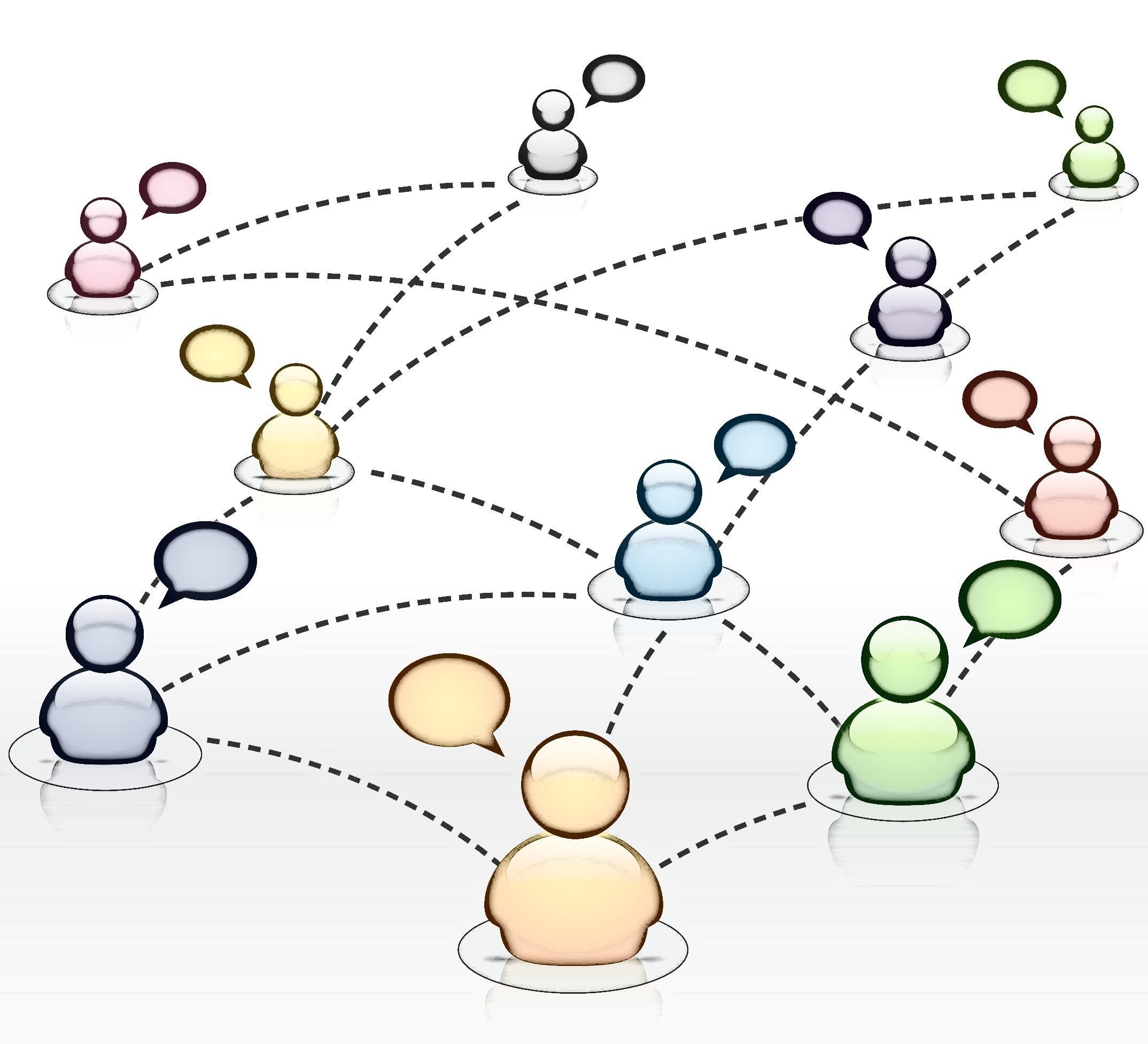 KATZ RULE
[Speaker Notes: IT IS NOT JUST A PROBLEM FOR YOU 
IF YOU DON’T HAVE A CELL PHONE OR A CAR (AT LEAST IN THE SUBURBS)
IT’S A PROBLEM FOR EVERYONE ELSE AROUND YOU
THIS REALIZATION HAS COME TO BE KNOWN AS THE KATZ RULE]
COMMUNICATION
COMMUNICATION
[Speaker Notes: STILL, ONE DIFFERENCE BETWEEN THE HISTORIES OF PHONES AND CARS
IS THAT THE MOBILE PHONE 
IS THE FASTEST SPREADING TECHNOLOGY OF ALL TIME
AND THIS REFLECTS SOMETHING SPECIAL ABOUT THE UNDERLYING USE OF MOBILE PHONES

SLOW]
COMMUNICATION
COMMUNICATION
1) Eating
2) Drinking 
3) Sleeping
4) Leisure
5) Social
6) Media
7) Hygiene
8) Sex
9) Work
10) Tobacco
11) Alcohol
12) Coffee
13) Spending
14) Exercise
[Speaker Notes: TAKING A STEP BACK, I THINK IT IS IMPORTANT
TO POSITION COMMUNICATION IN THE BROADER PICTURE OF LIFE GOALS
HERE I HAVE LISTED THE TOP 14 MOMENT-TO-MOMENT DESIRES 
BASED UPON A RECENT EXPERIENCE SAMPLING STUDY
WHICH IS A METHOD FOR SURVEYING PEOPLE ON THEIR PHONES DURING THE COURSE OF DAILY LIFE]
COMMUNICATION
1) Eating
2) Drinking 
3) Sleeping
4) Leisure
5) Social
6) Media
7) Hygiene
8) Sex
9) Work
10) Tobacco
11) Alcohol
12) Coffee
13) Spending
14) Exercise
[Speaker Notes: THE ORDER, THOUGH, REFLECTS THE MOST FREQUENT SELF-CONTROL FAILURES
AND WHAT BECOMES CLEAR FROM THE HIGH RANKING OF OF SOCIAL AND MEDIA DESIRES
IS THAT COMMUNICATION IS NOT ONLY A MAJOR PART OF OUR LIVES
BUT ALSO SOMETHING WE STRUGGLE TO CONTROL THROUGHOUT LIFE]
DECISION MAKING
GOOD
BAD
“ADDICTION”
“NOMOPHOBIA”
“DISORDERS”
“COMPULSIONS”
[Speaker Notes: NOW A KEY DIFFERENCE IN MY ANGLE COMING FROM COMMUNICATIONS
IS THAT I STUDY HOW ALL PEOPLE 
USE THESE TECHNOLOGIES 
FOR BOTH GOOD AND BAD DECISION MAKING]
DECISION MAKING
SOCIAL COGNITION
“ADDICTION”
“NOMOPHOBIA”
“DISORDERS”
“COMPULSIONS”
[Speaker Notes: I DO THIS BY FOCUSING ON UNDERLING DECISION MAKING PROCESSESSUCH AS MORE AUTOMATIC OR CONTROLLED FORMS OF SOCIAL CONGITION
AS OPPOSED TO ASSIGNING NEGATIVE LABELS TO EXTREME USERS LIKE ADDICTION
WHILE IT MAY APPEAR THAY MOBILE PHONES ARE ADDICTIVE TO SOME PEOPLE,
THIS OBSCURES HOW ALL OF OUR MINDS HAVE BEEN REWIRED IN THE 21ST CENTURY
AND THE GREAT BENEFITS THEY PROVIDE TO INDIVIDUALS AND SOCIETIES]
DRIVING
[Speaker Notes: BECAUSE AS YOU ALL KNOW, 
DISTRACTED DRIVING IS NOT JUST A PROBLEM OF A FEW SELECT INDIVIDUALS
THIS IS A COMMON OCCURRENCE IN DAILY LIFEITS HARD TO WALK DOWN THE SIDEWALK 
WITHOUT NOTICING HALF OF DRIVERS ON THEIR SMARTPHONES]
DRIVING
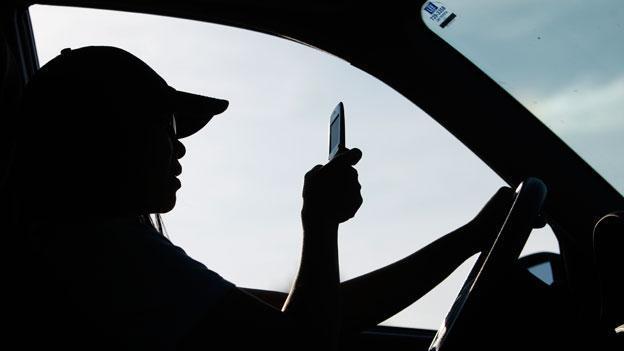 [Speaker Notes: FOR THIS REASON, MORE UNIVERSAL COMMUNICATION PERSPECTIVES
ARE ESSENTIAL TO EXPLAINING – AND SOLVING
THE PERSISTENT PROBLEM OF DISTRACTED DRIVING IN SOCIETY
IN CONTRAST TO OTHER RESEARCH ON DANGEROUSNESS]
WHY?
Communication
Distracted Driving
[Speaker Notes: TAKING A COMM VIEWPOINT ALLOWS US TO TACKLE THE QUESTION OF WHY
WHY THESE BEHAVIORS ARE SO COMMONPLACE 
DESPITE AN ABUNDANCE OF RESEARCH SHOWING THAT PEOPLE KNOW IT IS DANGEROUS]
Information
Psychology
WHY?
Communication
Neuroscience
Distracted Driving
[Speaker Notes: TO HELP WITH THE WHY QUESTION, I DRAW ON A NUMBER OF COMPLEMENTARY PERSPECTIVES 
THAT OVERLAP WITH COMMUNICATION PROCESSES
INCLUDING INFORMATION, PSYCHOLOGY, AND NEUROSCIENCE]
MY RESEARCH
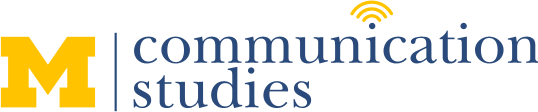 Surveys
Experience Sampling
Logged Data
Experiments
Neuroimaging
Driving Simulation
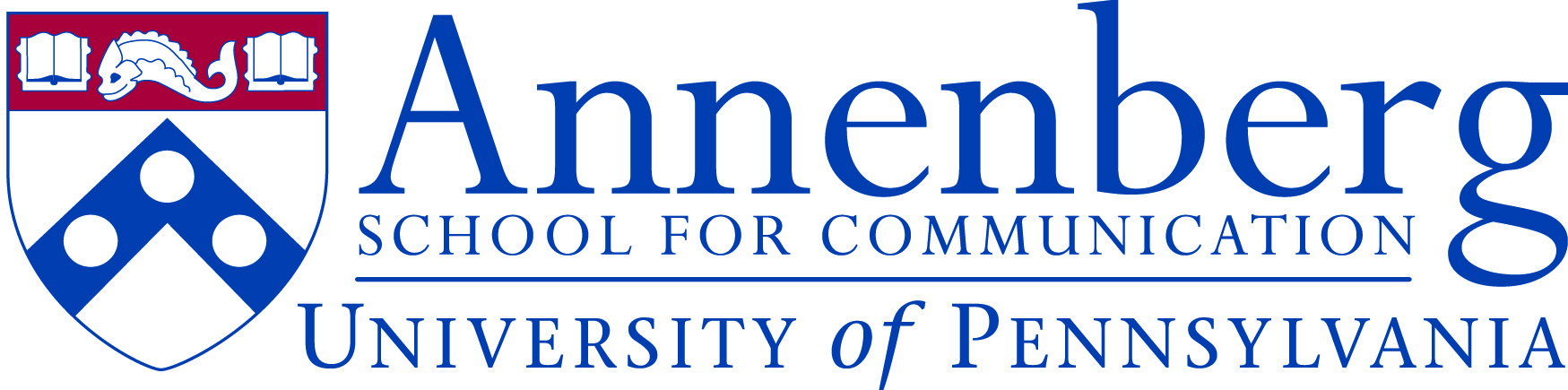 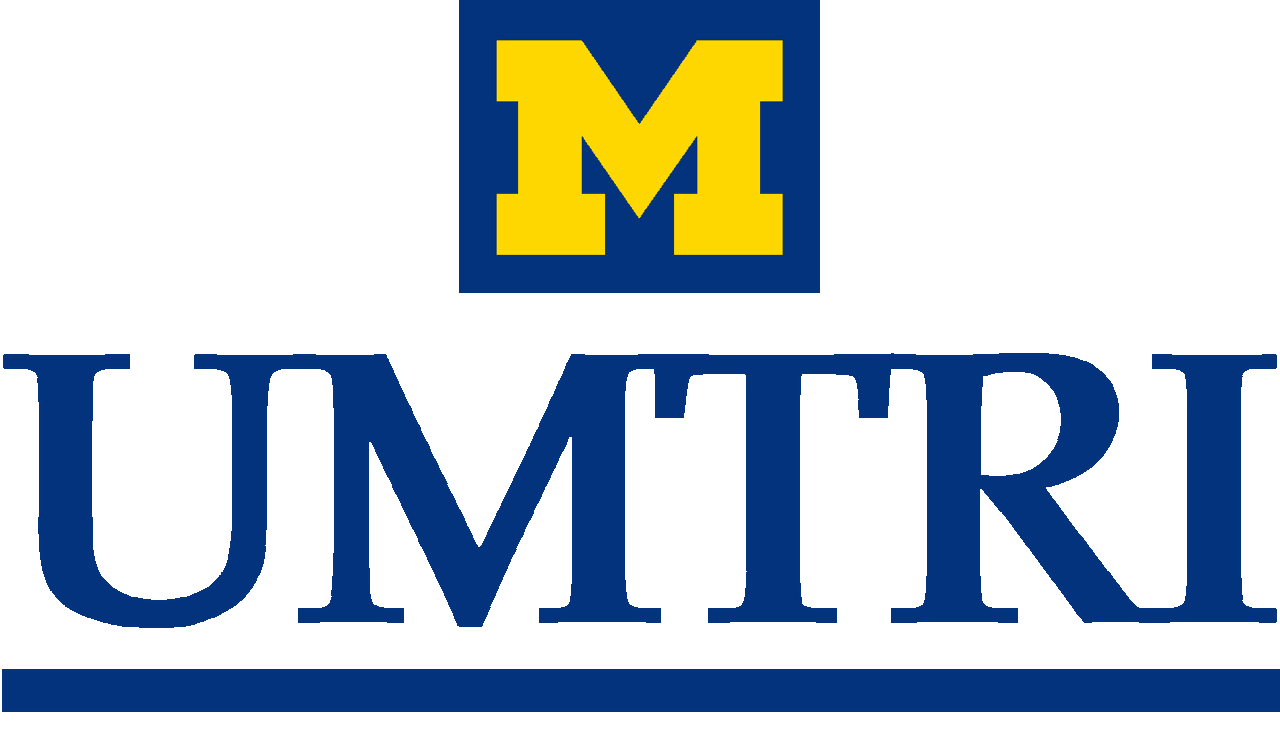 [Speaker Notes: AND I UTILIZE A VARIETY OF METHODS
IN COLLABORATION WITH MY COLLEAGUES AT MICHIGAN AND UPENN
BUT FOR THIS PRESENTATION I WILL EMPHASIZE OUR SURVEY WORK
AS WELL AS THE POTENTIAL OF NEUROSCIENCE TO LOOK AT ROOT CAUSES OF BEHAVIORS]
GOAL FOR TODAY
1. Consciousness and Mobile Devices

2. Consciousness and Personality Traits

3. Consciousness and Social Factors
[Speaker Notes: MY OVERARCHING GOAL FOR TODAY 
IS TO SHED SOME LIGHT ON THREE FACTORS RELATED TO CONSCIOUSNESS
FIRST, THE ROLE OF CONSCIOUSNESS IN USING MOBILE PHONES SPEFICALLY
SECOND, THE IMPORTANCE OF CONSCIOUSNESS IN PERSONALITY TRAITS
AND THIRD, THE INTERPLAY OF CONSCIOUSNESS AND SOCIAL FACTORS]
1. CONSCIOUSNESS
[Speaker Notes: SO WHAT DO I MEAN BY CONCSCIOUSNESS?
MY WORK HAS FOCUSED ON IS HOW PEOPLE UTILIZE THESE NEW SOCIAL TOOLS
MOBILE DEVICES AND SOCIAL MEDIA
IN MORE AND LESS CONSCIOUS MODES AT DIFFERENT MOMENTS IN DAILY LIFE
AND HOW DOING SO CAN HAVE BOTH POSITIVE AND NEGATIVE CONSEQUENCES]
1. CONSCIOUSNESS
AUTOMATIC
DEGREE
[Speaker Notes: ON THE ONE HAND, OUR PHONES HAVE BECOME INGRAINED IN HOW WE THINK
AS WE USE THEM MORE, WE RELY LESS AND LESS ON HIGHER LEVEL COGNITIONIN SIMPLER TERMS, THEY BECOME AUTOMATIC BEHAVIORS
WHICH PSYCHOLOGICALLY MEANS THAT THE BEHAVIORS LACK FOUR THINGS:
AWARENESS, ATTENTION, CONTROL, AND INTENTION]
1. CONSCIOUSNESS
IMMERSION
AUTOMATIC
DEGREE
[Speaker Notes: YET ITS NOT AS SIMPLE AS THE MORE WE DO IT, THE MORE AUTOMATIC IT IS
SURPRISINGLY, WE HAVE FOUND THAT SOME PEOPLE ARE TIED TO THEIR DEVICES 
IN BOTH HIGHLY UNCONSCIOUS WAYS – WHAT I HAVED CALLED AUTOMATIC
AND ALSO HIGHLY CONSCIOUS WAYS – WHAT I REFER TO AS IMMERSION
AND YOU CAN SEE WHEN PEOPLE ARE FULLY ABSORBED IN THEIR PHONES]
1. CONSCIOUSNESS
IMMERSION
AUTOMATIC
DEGREE
FREQUENCY
[Speaker Notes: IN OTHER WORDS, THE SAME PEOPLE ARE MORE LIKELY TO ENGAGE WITH THEIR PHONESWITH A GREATER DEGREE OF MINIMUM CONSCIOUSNESS AND MAXIMUM CONSCIOUSNESS
SO OVERALL PEOPLE SEEM TO BE WIRED TO DEVICES WITH MULTIPLE FORMS OF CONSCIOUSNESS]
1. CONSCIOUSNESS
Enlightened?
More Conscious
NORMAL
Less Conscious
Dead
[Speaker Notes: THE POINT HERE IS THAT OUR BEHAIVOR 
IS NOT SIMPLY CONSCIOUS OR UNCONSCIOUS WHEN WE ARE TEXTING
INSTEAD, WE CAN VIEW IT ALONG A SPECTRUM 
THAT VARIES FROM MOMENT TO MOMENT
AND PERSON TO PERSON]
1. CONSCIOUSNESS
Enlightened?
More Conscious
NORMAL
Less Conscious
Dead
[Speaker Notes: AND TODAY I FOCUS ON THE LOWER CONSCIOUS SIDE OF THE SPECTRUM
WHICH WE HAVE FOUND TO BE ESPECIALLY RELEVANT TO TWD
PSYCHOLOGICALLY THIS END OF THE SPECTRUM IS KNOWN AS AUTOMATICITY, 
AS I JUST DISCUSSED A MOMENT AGO, BUT I’M HAPPY TO DISCUSS IMMERSION AT THE END OF TODAY]
1. CONSCIOUSNESS
Enlightened?
HABITS
More Conscious
NORMAL
Less Conscious
Dead
[Speaker Notes: HABITS REPRESENT ONE SPECIFIC FORM OF LESS CONSCIOUS BEHAVIOR
THEY ARE DIFFERENT FROM OTHER AUTOMATIC BEHAVIORSBECAUSE THEY ARE DEFINED BY HAVING A TRIGGER – ALSO KNOWN AS A CUE
WHICH ONCE ACTIVATED
SETS OFF A WAVE LESS CONSCIOUS BEHAVIOR]
1. CONSCIOUSNESS
Enlightened?
CUES
More Conscious
NORMAL
Less Conscious
Dead
[Speaker Notes: IMPORTANTLY, I ARGUE THAT MOBILE DEVICE HABITS 
ARE PSYCHOLOGICALLY DISTINCT FROM HABITS OF THE PAST
DUE TO A MUCH MORE COMPLEX SET OF “CUES” 
EACH OF WHICH CAN DIRECT OUR BEHAVIOR WITHOUT US REALIZING IT
AND EACH PERSON HAS THEIR OWN PERSONAL SET OF CUES]
1. CONSCIOUSNESS
Enlightened?
CUES
More Conscious
NORMAL
Less Conscious
Dead
[Speaker Notes: BECAUSE OF THIS, UNDERSTANDING THE TYPES OF CUES
IS IMPERATIVE TO UNDERSTANDING HOW THESE BEHAVIORS OPERATE DIFFERENTLY
SO I WANT TO GO THROUGH SOME OF THE MAIN FORMS THEY COME IN]
1. CONSCIOUSNESS
Enlightened?
CUES
Features
Sensory
More Conscious
NORMAL
Less Conscious
Dead
[Speaker Notes: FIRST, THE LARGE NUMBER OF SMARTPHONE FEATURES 
ALLOWS FOR MANY MORE CUES TO DEVELOP THAN ANY OTHER ONE OBJECT 
SECOND, THESE TECHNOLOGIES ACTIVELY REACH OUT TO US 
USING SENSATIONS LIKE VIBRATIONS, LIGHTS, AND SOUNDSTHAT OUR BRAIN READS UNCONSCIOUSLY IN THE BACKGROUND]
1. CONSCIOUSNESS
Enlightened?
CUES
Features
Sensory
Internal
External
Social
More Conscious
NORMAL
Less Conscious
Dead
[Speaker Notes: BUT CUES ARE NOT RESTRICTED TO THE PHONE ITSELF
SPECIFIC MENTAL STATES LIKE ANXIETY AND BOREDOM
CAN BECOME TRIGGERS FOR PICKING UP THE PHONE
AND SPECIFIC ENVIRONMENTS OR SITUATIONS CAN BECOME TIED TO PHONE ACTIVITY
THIS IS PARTICULALRY RELEVANT IN CONTEXTS WE VISIT A LOT – SUCH AS OUR OWN CAR
FINALLY, THESE HABITS CAN BECOME TRIGGERED BY SOCIAL FACTORS AS I WILL RETURN TO]
1. CONSCIOUSNESS
STUDY 1
ONLINE SURVEY
441 MICHIGAN UNDERGRADUATES 
CROSS-SECTIONAL
ANAYSIS: OLS REGRESSIONS
DV = TEXTING WHILE DRIVING FREQUENCY
[Speaker Notes: ALTOGETHER, I ARGUE THESE SPECIAL CHARACTERISTICS OF MOBILE HABITS MORE GENERALLY
COME TO BE INFLUENTIAL IN THE MOTOR VEHICLE
IN OUR FIRST STUDY ON THIS IDEA, PUBLISHED IN 2012
WE SURVEYED UNDERGRADS ON THEIR TEXTING TENDENCIES]
AUTOMATICITY
FREQUENCY
[Speaker Notes: AND THE FIRST THING WE DID WAS UNTANGLE FREQUENCY OF USE FROM CONSCIOUSNESS
BECAUSE IN GENERAL DOING SOMETHING MORE MAKES IT AUTOMATIC
HOWEVER, A LARGE BODY OF RESEARCH NOW SHOWS THE HABIT STRENGTH – OR AUTOMATICITY
IS ONLY BASED IN PART ON THE NUMBER OF TIMES YOU DO SOMETHING]
AUTOMATICITY
FREQUENCY
“I text…”

Never
Monthly
Weekly
Daily
Hourly
“Texting is something I start before I realize I’m doing it.”

Not at all
Slightly
Somewhat
Mostly
Completely
[Speaker Notes: LOOKING AT SOME EXAMPLE SURVEY WORDING GIVES YOU A BETTER SENSE 
FOR HOW SURVEYS OF HABIT STRENGTH HAVE BEEN VALIDATED EXPERIMENTALLY
AND USED TO GET AT SOMETHING VERY DIFFERENT FROM MERE FREQUENCY
WHEREAS FREQUENCY TELLS YOU THE QUANTITATIVE RATE OF THE BEHAVIOR,
AUTOMATICITY TELLS YOU THE QUALITATIVE MANNER
IN WHICH THE PERSON DOES THE BEHAVIOR WHEN IT OCCURS]
AUTOMATICITY
FREQUENCY
Less 						More
Automatic				Automatic
[Speaker Notes: WHAT THIS LEAVES US WITH CONCEPTUALLY IS TWO AXIS
TWO TEXTERS, THEN, CAN TEXT THE SAME AMOUNT
BUT DIFFER IN HOW AUTOMATICALLY THEY ARE ORIENTED TOWARD THEIR MOBILE PHONE

SLOW]
Intentions
Automaticity
Frequency
Confidence
Norms
Behavioral Control
Attitudes
Texting while Driving
[Speaker Notes: MOVING ON, OUR FINAL RESULTS DEMONSTRATED WHY THE SEPARATION WAS IMPORTANT
AS WE HYPOTHESIZED, FINDINGS REVEALED 
THAT PEOPLE WITH A MORE AUTOMATIC ORIENTATION TOWARD TEXTINGWERE MUCH MORE LIKELY TO TEXT WHILE DRIVING]
RESULTS
[Speaker Notes: YOU CAN FOLLOW THE COLORS FROM THE DIAGRAM TO THE STATASTICAL TABLE
I PROMISE THIS IS THE ONLY TIME I SHOW NUMBERS
AND WHAT WE FIND IS THAT AUTOMATICITY IS A STRONG PRECDITOR
EVEN WHEN CONTROLLING FOR FREQUENCY 
AND OTHER CONSCIOUS VARIABLES LIKE ATTITUDES AND NORMS]
2. PERSONALITY TRAITS
[Speaker Notes: NOW YOU MIGHT WONDER: 
DOES THIS LESS CONSCIOUS CONNECTION WITH ONE’S PHONE
SIMPLY REFLECT ONE’S PERSONALITY IN GENERAL 
SO WE DECIDED TO STUDY THE RELATIONSHIP BETWEEN MOBILE PHONE HABITS
AND CONSCIOUSNESS AT THE PERSONALITY LEVEL]
2. PERSONALITY TRAITS
SELF-CONTROL
AUTOMATIC
HABIT 
ORIENTATION
DEGREE
MINDFULNESS
[Speaker Notes: WHAT WE ARE GETTING AT IS THE CONCEPTS OF MINDFULNESS AND SELF-CONTROL
WHICH ARE TWO DIFFERENT FORMS OF OUR ABILITY TO SELF-REGULATE OUR OVERALL BEHAVIOR]
2. PERSONALITY TRAITS
SELF-CONTROL
AUTOMATIC
HABIT 
ORIENTATION
DEGREE
MINDFULNESS
[Speaker Notes: SO WE COLLECTED DATA ON TEXTING-SPECIFIC HABITS JUST AS WE DID IN STUDY 1
AND WE PERFORMED A PATH ANALYSES TO LOOK AT HOW THEY RELATED TO MIDNFULNESS AND SELF-CONTROL
BOTH OF THESE CONCEPTS CAN BE BROKEN DOWN FURTHER INTO DIMENSIONS
SO FOR NOW I JUST WANT TO MENTION THE MAIN FINDINGS]
MINDFUL
NONJUDGE
d
-0.27
MINDFUL
DESCRIBE
d
-0.23
MINDFUL
AWARE
AUTOMATIC
d
-0.45
MINDFUL
NONREACT
0.47
d
0.15
d
IMMERSION
MINDFUL
OBSERVE
[Speaker Notes: FOR MINDFULNESS, FINDINGS SHOWED THAT THERE IS A RELATIONSHIPSUCH THAT MORE AUTOMATIC TEXTERS ARE MORE LIKELY TO BE MINDLESS PEOPLE
HOWEVER, THIS WAS ONLY A MODERATE CORRELATION]
Fig. 5 Self-Control Path Analysis
-0.22
SELF-CONTROL
RESTRAINT
AUTOMATIC
d
0.40
0.47
d
IMMERSION
SELF-CONTROL IMPULSIVITY
[Speaker Notes: LIKEWISE, MORE AUTOMTIC TEXTERS 
WERE MORE LIKELY TO REPORT HAVING LESS SELF-CONTROL
BUT THIS WAS ALSO JUST A MODERATE CORRELATION]
2. PERSONALITY TRAITS
[Speaker Notes: SO AFTER FINDING THAT THESE HABITS AND PERSONALITY TRAITS 
ARE RELATED BUT DIFFERENT FROM ONE ANOTHER
WE DECIDED TO SEE HOW THEY MATCH UP IN TERMS OF PREDICTING DD
SINCE SEPARATERESEARCH HAS SHOWN THAT BOTH 
TRAIT MINDFULNESS AND SELF-CONTROL ALSO PREDICT DD]
2. PERSONALITY TRAITS
STUDY 2
ONLINE SURVEY
1000 PARTICIPANTS
CROSS-SECTIONAL
ANAYSIS: OLS REGRESSIONS
DV1 = TEXTING WHILE DRIVING 
DV2 = TEXTING WHILE WALKING
[Speaker Notes: TO DO THIS, WE COLLECTED A NEW SURVEY SAMPLE OF ABOUT 1000 PEOPLE
TO CONSIDER HOW THE THREE FACTORS 
TEXTING AUTOMATICITY, TRAIT MINDFULNESS, AND TRAIT SELF-CONTROL 
ALL PLAY A ROLE IN TEXTING WHILE DRIVING
AND THE NEWER CONCERN OF TEXTING WHILE WALKING ACROSS THE STREET]
WALKING
FREQUENCY
TEXTING
FREQUENCY
TEXTING WHILE WALKING
TEXTING
AUTOMATICITY
TRAIT 
SELF-CONTROL
TEXTING WHILE DRIVING
TRAIT 
MINDFULNESS
DRIVING
FREQUENCY
[Speaker Notes: HERE IS THE BASIC MODEL WITHOUT THE PATHS FOR THE THREE KEY PREDICTORS
FIRST WE CONTROL FOR FREQUENCY OF TEXTING
AND FREQUENCY OF TEXTING WHILE DRIVING AND WALKING]
WALKING
FREQUENCY
TEXTING
FREQUENCY
TEXTING WHILE WALKING
TEXTING
AUTOMATICITY
TRAIT 
SELF-CONTROL
TEXTING WHILE DRIVING
TRAIT 
MINDFULNESS
DRIVING
FREQUENCY
[Speaker Notes: THEN WHEN WE ADD IN THE PERSONALITY FACTORS 
WHICH REPLICATE PREVIOUS FINDINGS BY OTHERS
TRAIT SELF-CONTROL AND TRAIT MINDFULNESS
PREDICT THE RATE OF BOTH TWD AND TWW]
WALKING
FREQUENCY
TEXTING
FREQUENCY
TEXTING WHILE WALKING
TEXTING
AUTOMATICITY
TRAIT 
SELF-CONTROL
TEXTING WHILE DRIVING
TRAIT 
MINDFULNESS
DRIVING
FREQUENCY
[Speaker Notes: FINALLY, WHEN WE ADD IN TEXTING AUTOMATICITY
WE FIND THAT IT IS UNIQUELY SIGNIFICANT FOR BOTH DRIVING AND WALKING
BEYOND THE TRAIT FACTORS AND OUR OTHER CONTROLS]
WALKING
FREQUENCY
TEXTING
FREQUENCY
TEXTING WHILE WALKING
TEXTING
AUTOMATICITY
TRAIT 
SELF-CONTROL
TEXTING WHILE DRIVING
TRAIT 
MINDFULNESS
DRIVING
FREQUENCY
[Speaker Notes: AND INTERESTINGLY – AUTOMATICITY – THE DEGREE OF PHONE HABIT STRENGTH
IS EVEN MORE PREDICTIVE OF TEXTING WHILE WALKING THAN DRIVING
I’M GOING TO MOVE ON THE NEXT SECTION
BUT I’M HAPPY TO DISCUSS WHY WE THINK THIS MIGHT BE AT THE END]
3. SOCIAL FACTORS
[Speaker Notes: OKAY SO THUS FAR EVERYTHING I HAVE PRESENTED HAS BEEN ON THE INDIVIDUAL LEVEL
BUT AS I MENTIONED BEFORE, MOBILE DEVICE HABITS ARE DISTINCT
DUE THEIR RELATIONSHIP WITH SOCIAL FACTORS]
3. SOCIAL FACTORS
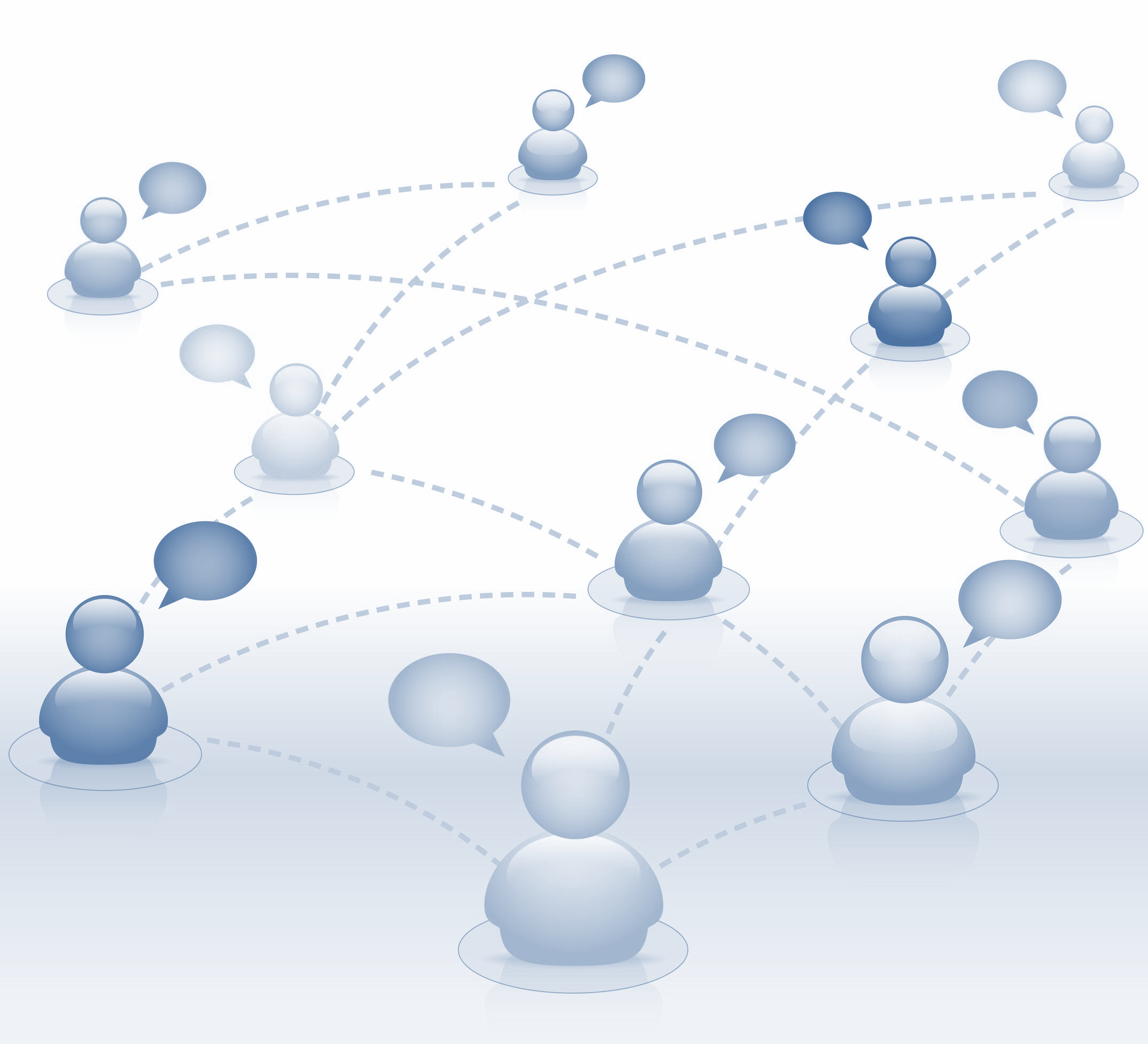 [Speaker Notes: THEREFORE, IN ORDER TO UNDERSTAND DD
WHAT BECOMES EVIDENT IS THAT WE MUST CONSIDER 
HOW THE INDIVIDUAL PROCESSES INTERACT 
WITH THE SOCIAL CONTEXTS AROUND THEM]
3. SOCIAL FACTORS
STUDY 3
PART 1: fMRI NEUROIMAGING
PART 2: DRIVING SIMULATOR
80 NEW MALE DRIVERS
ANAYSIS: OLS REGRESSIONS
DV = RISKY DRIVING
[Speaker Notes: SO NOW I WANT TO INTRODUCE A NEW STUDY
IN WHICH WE USE FMRI BRAIN SCANNING IN COMBINATION WITH A DRIVING SIM
TO TEST HOW HABITUAL PROCESSES AT THE BRAIN LEVEL
INTERACT WITH SOCIAL CONTEXT IN THE MOTOR VEHICLE]
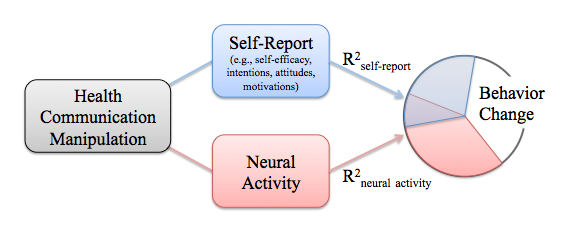 [Speaker Notes: THIS RESEARCH HIGHLIGHTS THE BRAIN-AS-PREDICTOR APPROACH
ADVANCED BY MY COLLABORATOR AND FACULTY ADVISOR EMILY FALK 
NOW AT THE UNIVERSITY OF PENNSYLVANIA]
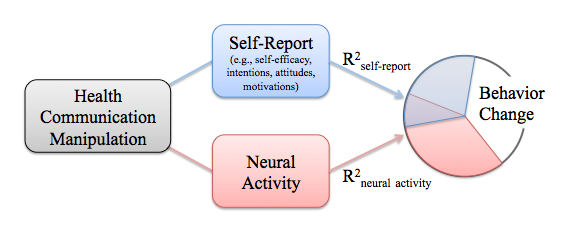 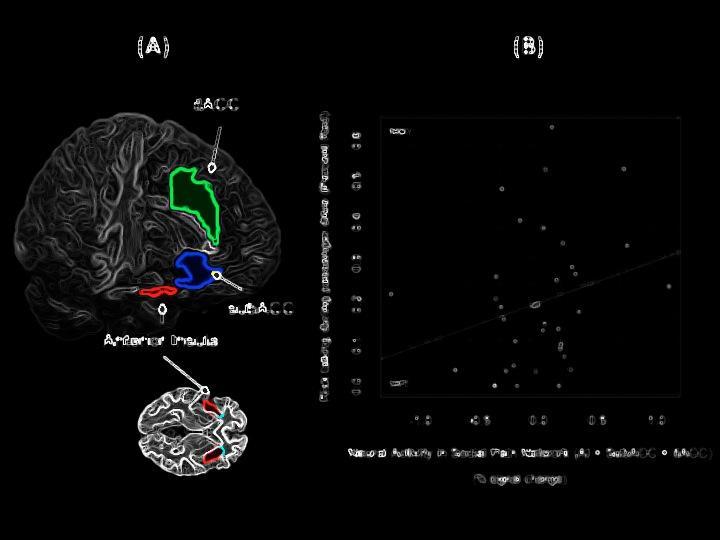 [Speaker Notes: IN WHICH WE COLLECT NEURAL RESPONSES WHILE PEOPLE UNDERGO BRAIN IMAGING
AND WE USE THESE NEURAL RESPONSES 
TO EXPLAIN REAL WORLD BEHAVIOR LATER ON 
ABOVE AND BEYOND SELF-REPORT]
Underlying Processes
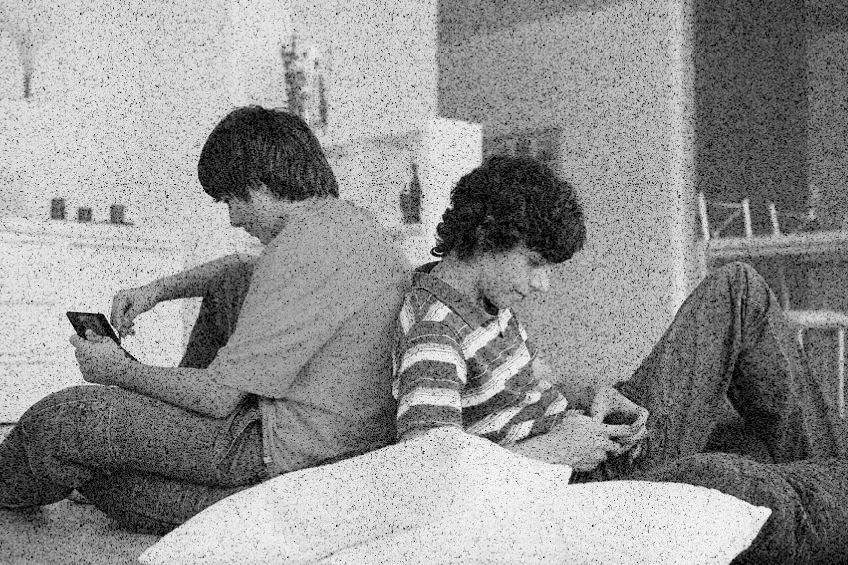 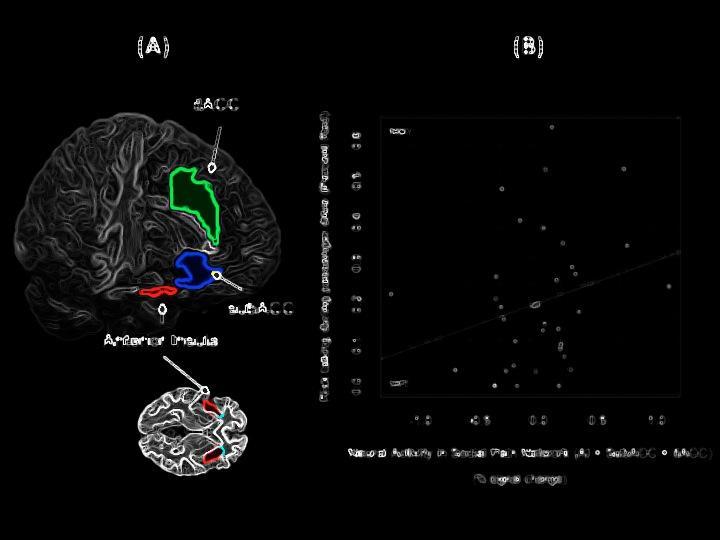 Real World Outcomes
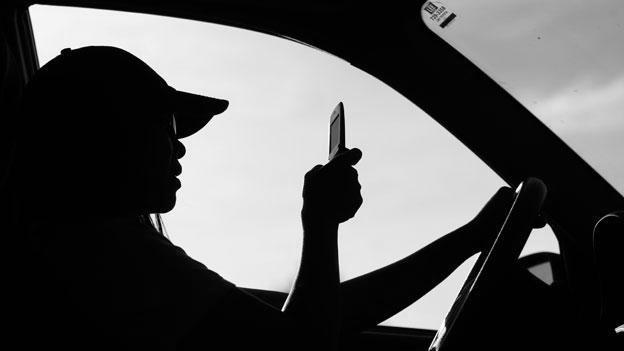 [Speaker Notes: NEURAL MEASURES ARE DISTINCT BECAUSE THEY HAVE THE POTENTIAL 
BOTH TO SHED LIGHT ON THE UNDERLYING PROCCESSES IN EVERYDAY COMMUNICATION
AND FURTHER LINK THEM TO DOWNSTREAM OUTCOMES LIKE DISTRACTED DRIVING]
3. PSYCH AND SOCIAL
“GO-NO-GO”
Habit Override Task
A
C
F
Go 
Trials
X
No-Go Trial
[Speaker Notes: HERE YOU CAN SEE HOW ONE TASK THAT WE USE WORKS
THIS TASK IS CALLED THE GO-NO-GO AND MEASURES WHETHER PEOPLE CAN OVERRIDE A HABIT
EACH TRIAL PRESENTS A LETTER 
TO DEVELOP A NEW HABIT OF PRESSING A BUTTON AFTER A LETTER CUE]
3. PSYCH AND SOCIAL
A
PRESS
BUTTON
[Speaker Notes: LET ME DEMONSTRATE HOW THIS WORKS
A PERSON PRESSES A BUTTON WHENEVER A NEW LETTER APPEARS 
SUCH AS FOR THE LETTER A
THIS IS CALLED A GO TRIAL]
3. PSYCH AND SOCIAL
A
C
PRESS
BUTTON
[Speaker Notes: THE PERSON PRESSES AGAIN WHEN A NEW LETTER C COMES UP]
3. PSYCH AND SOCIAL
A
C
PRESS
BUTTON
F
[Speaker Notes: AND DOES THE SAME FOR EVERY OTHER NEW LETTER]
3. PSYCH AND SOCIAL
A
C
DON’T PRESS!
F
X
[Speaker Notes: EXCEPT…
FOR WHEN X APPEARS
IN WHICH CASE THEY MUST OVERRIDE THE LETTER HABIT
AND THIS WHAT WE CALL A NO-GO TRIAL]
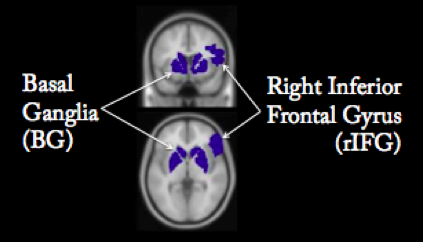 [Speaker Notes: AFTER PARTICIPANTS HAVE COMPLETED THIS TASK IN THE FMRI
WE CAN THEN TEST HOW MUCH THEY RESPONDED IN KEY BRAIN REGIONS
AS YOU CAN SEE, THE BLUE AREA SHOWS GREATER NEURAL ACTIVITY IN SPECIFIC REGIONS
AND INDEXES GREATER ABILITY TO OVERRIDE HABITS]
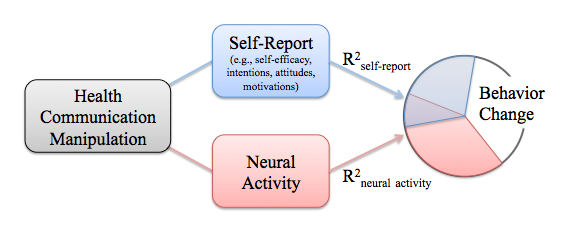 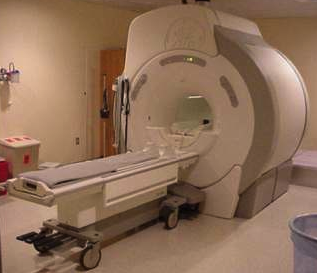 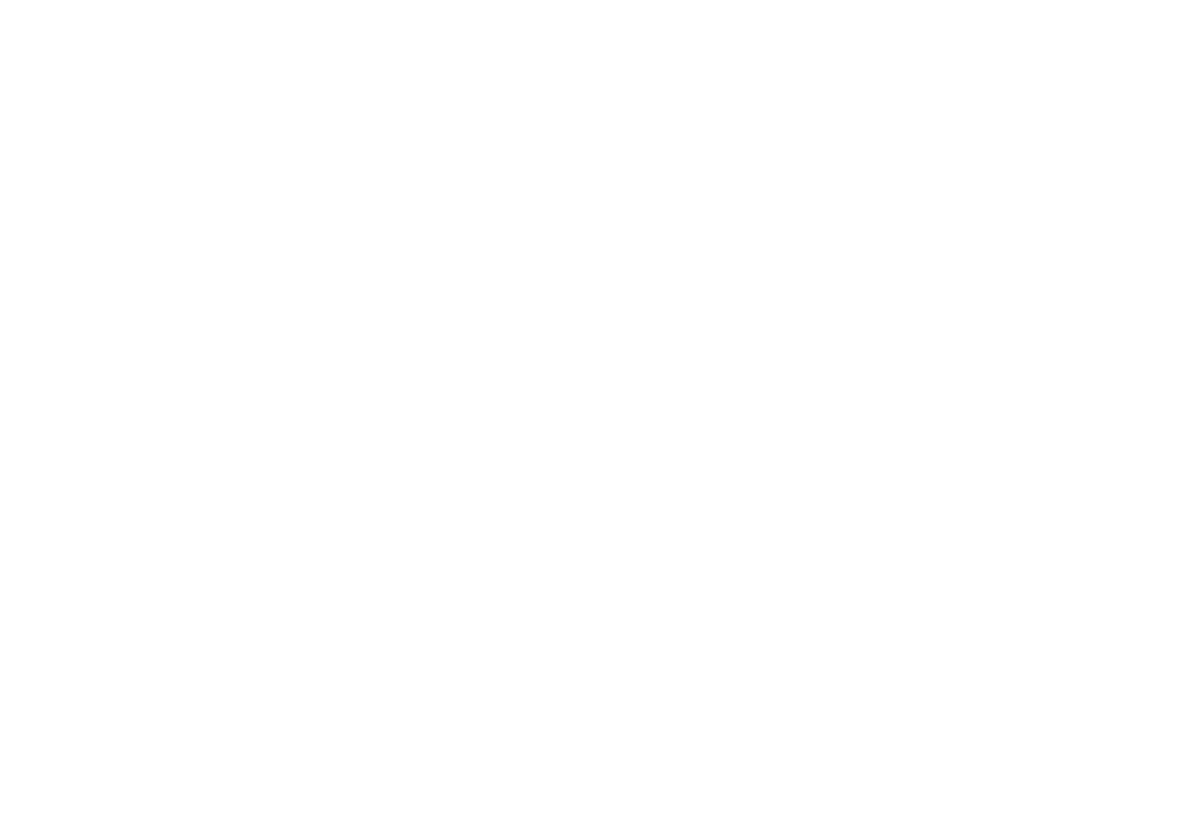 [Speaker Notes: OUR RESEARCH LAB HAS ALREADY SHOWN THAT WE CAN USE THIS METHOD
TO PREDICT RISKY DRIVING IN A DRIVING SIMULATOR ONE WEEK AFTER A BRAIN SCAN
LET ME PROVIDE AN EXAMPLE OF THIS LINE OF WORK
LED BY MY COLLABORATORS EMILY FALK AND THE UMTRI]
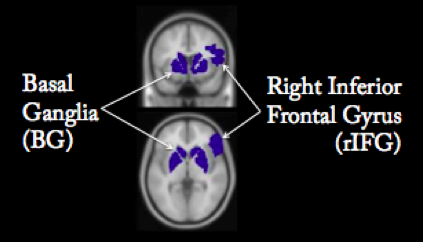 NON-RISKY PEER
RISKY PEER
[Speaker Notes: IN ONE STUDY WE COMPLETED
HALF OF PARTICIPANTS DROVE IN THE DRIVING SIMULATOR 
WITH A PEER WHO APPROVED OF RIKSY DRIVING
AND A SECOND DROVE WITH ONE WHO DISAPPROVED OF RIKSY DRIVING]
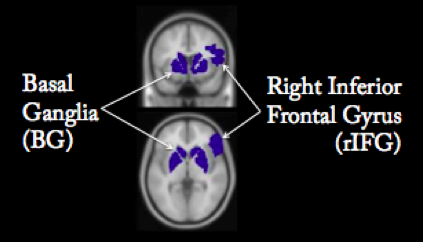 NON-RISKY PEER
RISKY PEER
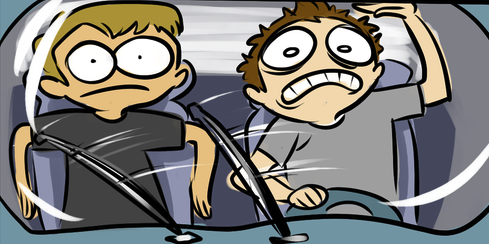 [Speaker Notes: AND WHAT WE FIND IS THAT THE NEURAL RESPONSES 
DURING THE HABIT OVERRIDE TASK – THE GO NO GO
PREDICTS SAFE DRIVING IN THE DRIVING SIMULATOR
BUT ONLY FOR PEOPE WHO DROVE WITH RISK AVERSE PEER]
3. PSYCH AND SOCIAL
“GO-NO-GO”
Habit Override Task
A
C
F
Go 
Trials
X
No-Go Trial
[Speaker Notes: THIS EXAMPLE SHOWS HOW GENERAL HABITUAL PROCESSES INTERACT
WITH THE SOCIAL CONTEXT AROUND THEM IN THE MOTOR VEHICLE
BUT WE ARE NOW ADAPTING THIS METHOD FOR COMMUNICATION HABITS]
COMMUNICATION
“GO-NO-GO”
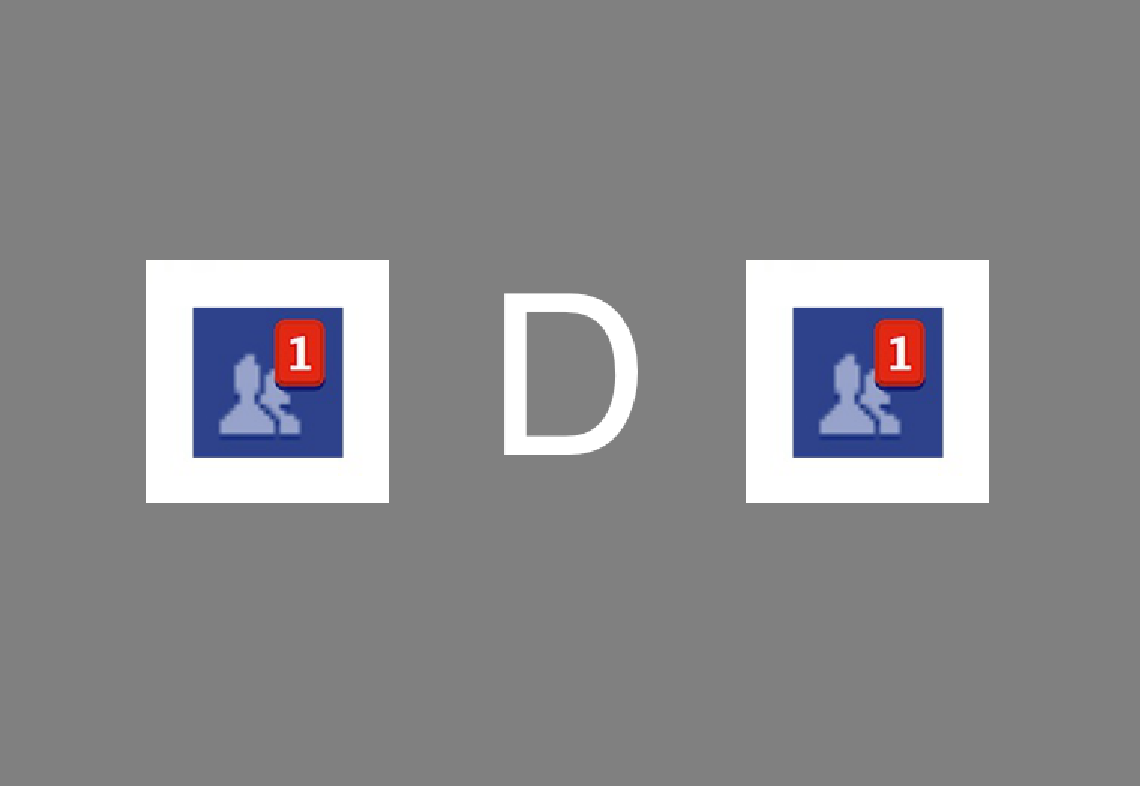 [Speaker Notes: AS YOU CAN SEE, WE HAVE ADJUSTED THE HABIT OVERRIDE TASK TO COMMUNICATION
BY ADDING IN SOCIAL MEDIA CUES AS DISTRACTORS 
IN THIS CASE FACEBOOK SINCE EVERYONE KNOWS THEIR ICONS]
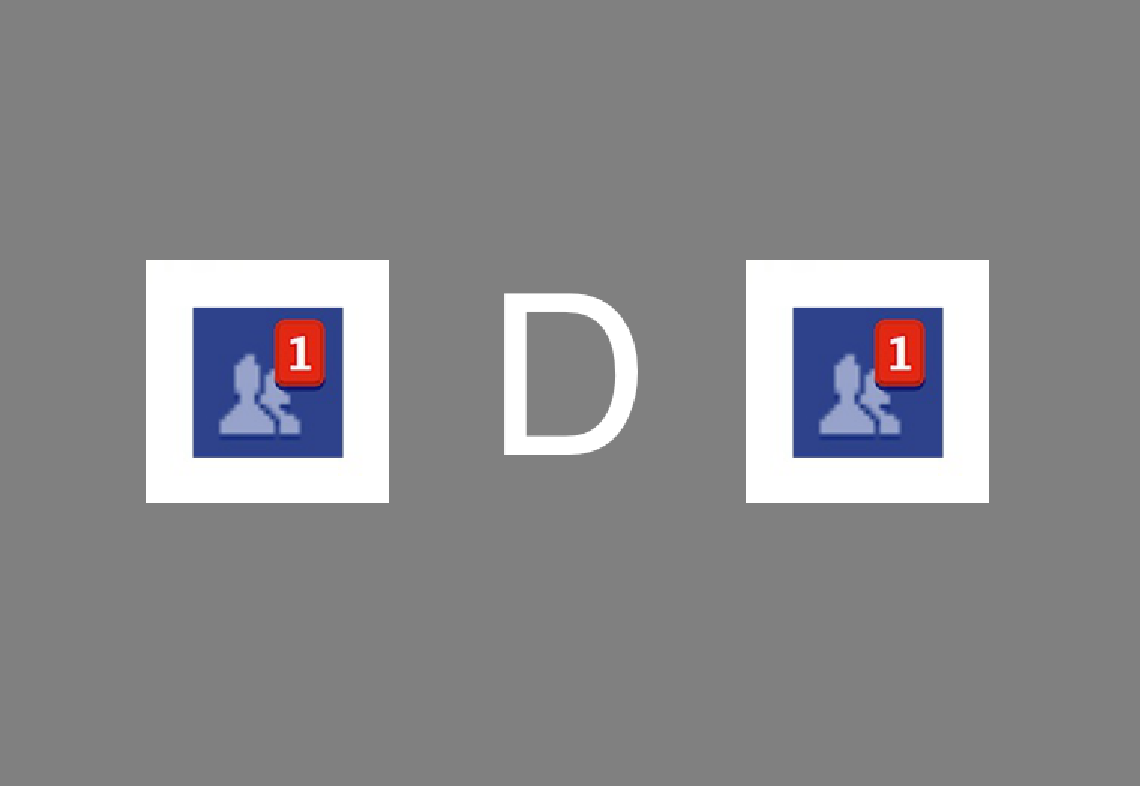 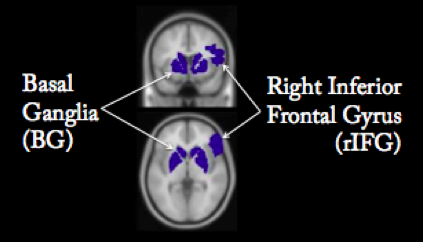 [Speaker Notes: WE JUST FINISHED DATA COLLECTION ON THIS STUDY THIS SPRING
SO WE WILL SOON BE ABLE TO TEST HOW THE PRESENCE 
OF COMMUNICATION CUES LIKE FACEBOOK NOTIFICATIONS IS DIFFERENT NEUROLOGICALLY
FROM OVERRIDING HABITS MORE GENERALLY]
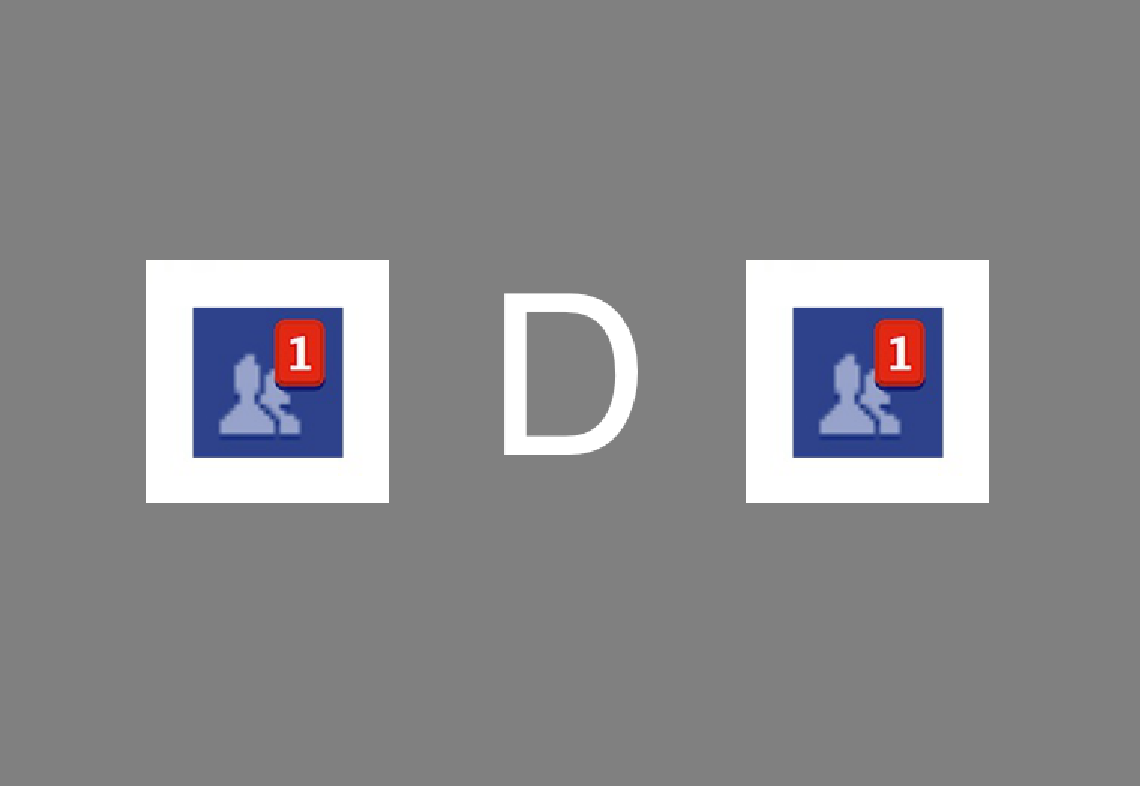 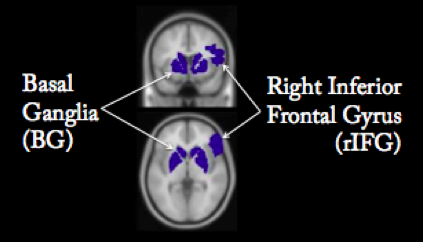 1 WEEK
LATER
SOCIAL DRIVE
SOLO DRIVE
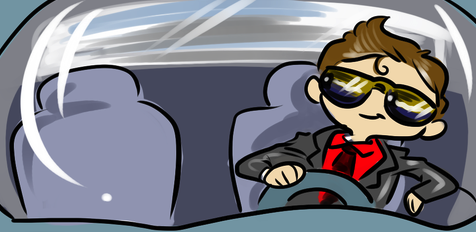 [Speaker Notes: AND THEN WE CAN LOOK AT HOW THESE NEUROLOGICAL MEASURES 
INTERACT WITH THE SURROUNDING SOCIAL CONTEXT IN THE MOTOR VEHICLE
SUCH AS DRIVING ALONE OR WITH OTHERS]
GOALS FOR TODAY
Consciousness and Mobile Devices
[Speaker Notes: TO RETURN TO MY GOALS FOR TODAY, 
I HAVE ARGUED THAT WE MUST TURN OUR ATTENTIOON TO THE THREE THINGS
FIRST, THE IMPORTANCE OF HOW CONSCIOUSNESS HAS COME
TO GUIDE OUR DECISION MAKING WITH COMM TECHNOLOGIES]
GOALS FOR TODAY
Consciousness and Mobile Devices

Consciousness and Personality Traits

Consciousness and Social Context
[Speaker Notes: SECOND, I HAVE SHOWN HOW THIS PHONE HABITS RELATE TO 
BUT ARE DISTINCT FROM PERSONALITY FORMS OF CONSCIOUSNESS
AND THIRD, I HAVE ILLUSTRATED HOW PERSONAL HABITS 
CAN INTERACT WITH SOCIAL FACTORS – 
WHICH ARE ESPECIALLY RELEVANT IN THE MOTOR VEHICLE]
BIG PICTURE
Automaticity
Individual
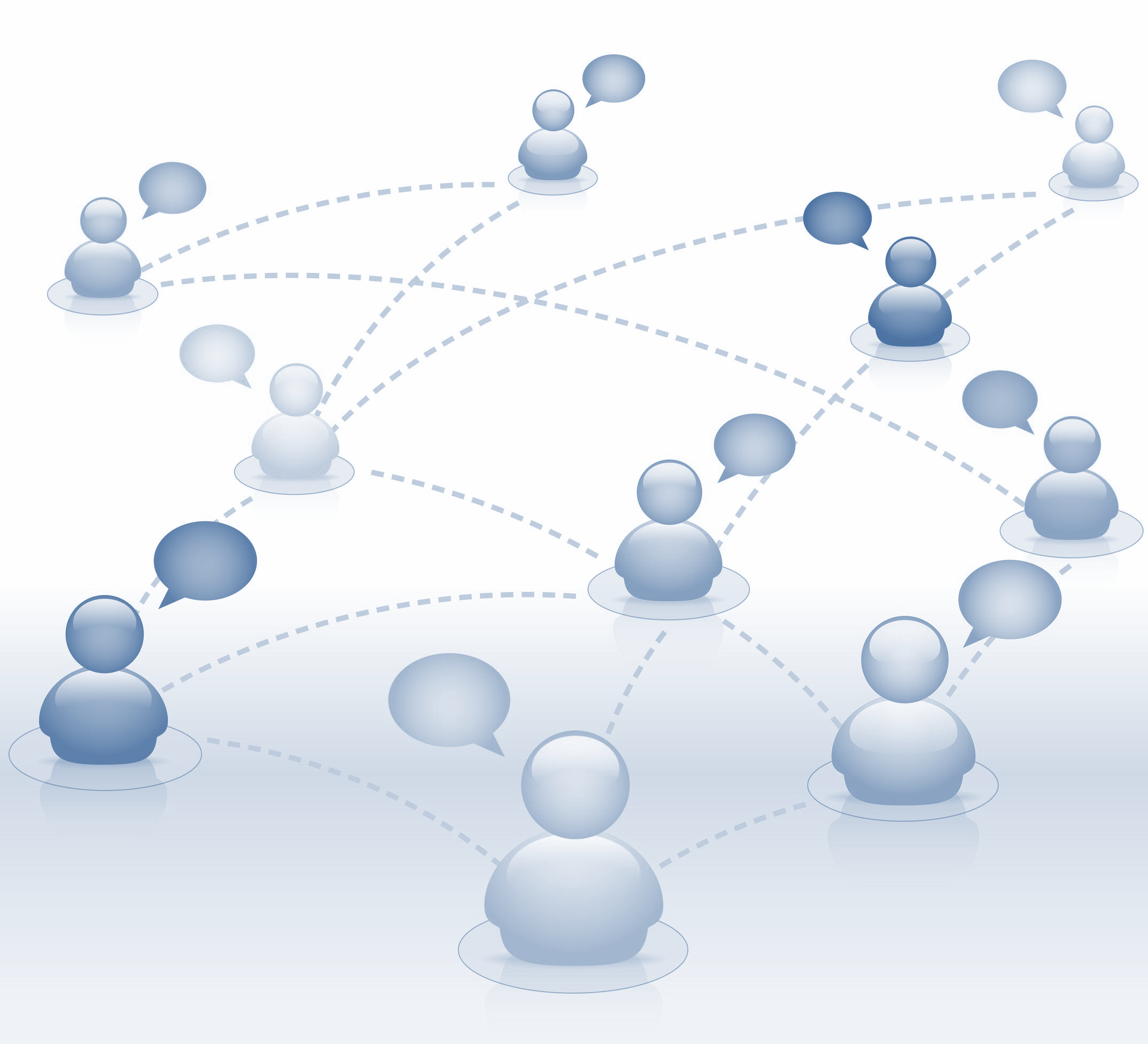 [Speaker Notes: AS A WHOLE, THESE STUDIES AND IDEAS CONVEY THE POWER
OF MORE AUTOMATIC ORIENTATIONS TOWARD MOBILE DEVICES
IN EXPLAINING WHY DISTRACTED DRIVING OCCURS]
BIG PICTURE
Automaticity
Individual
Social
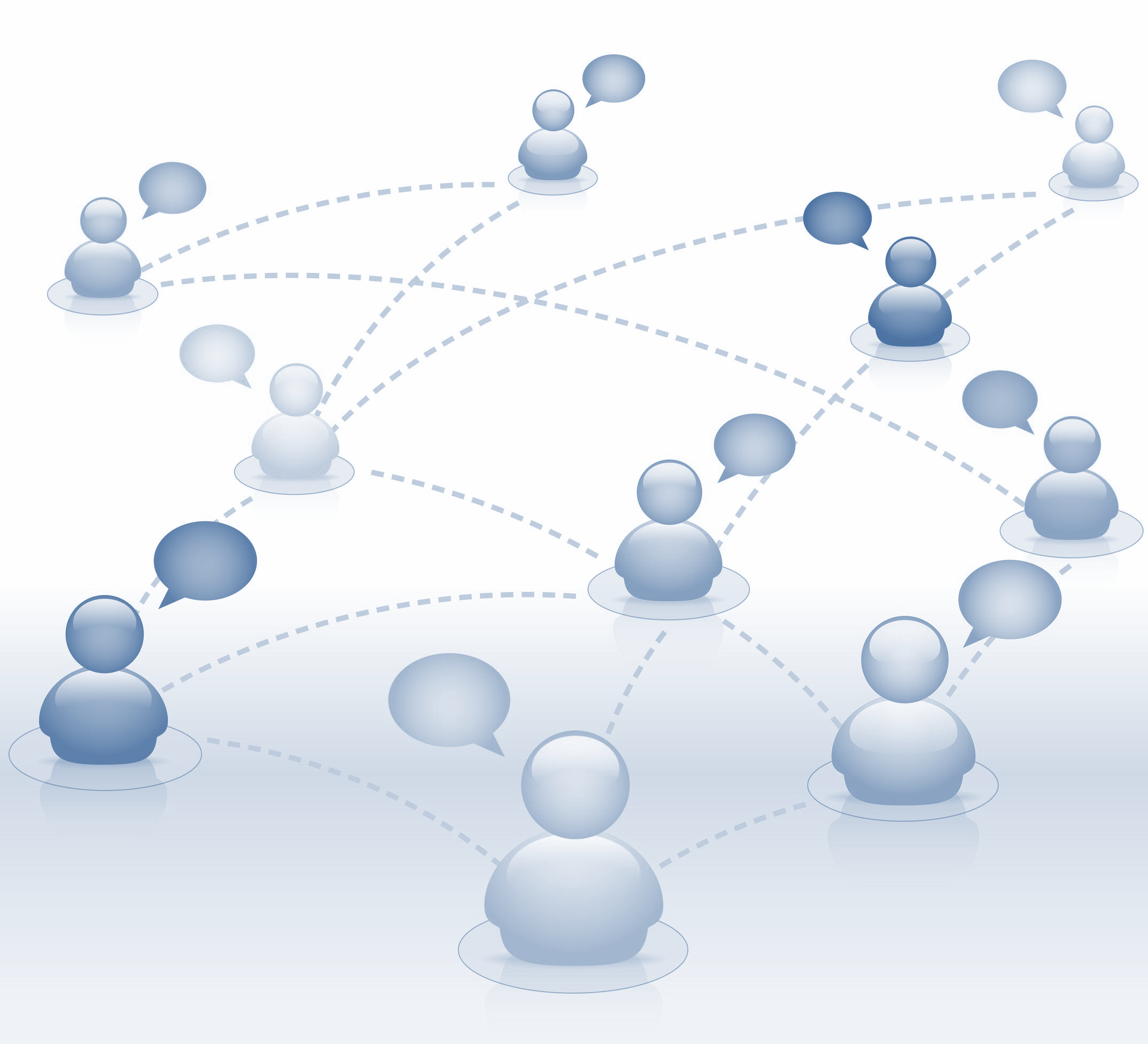 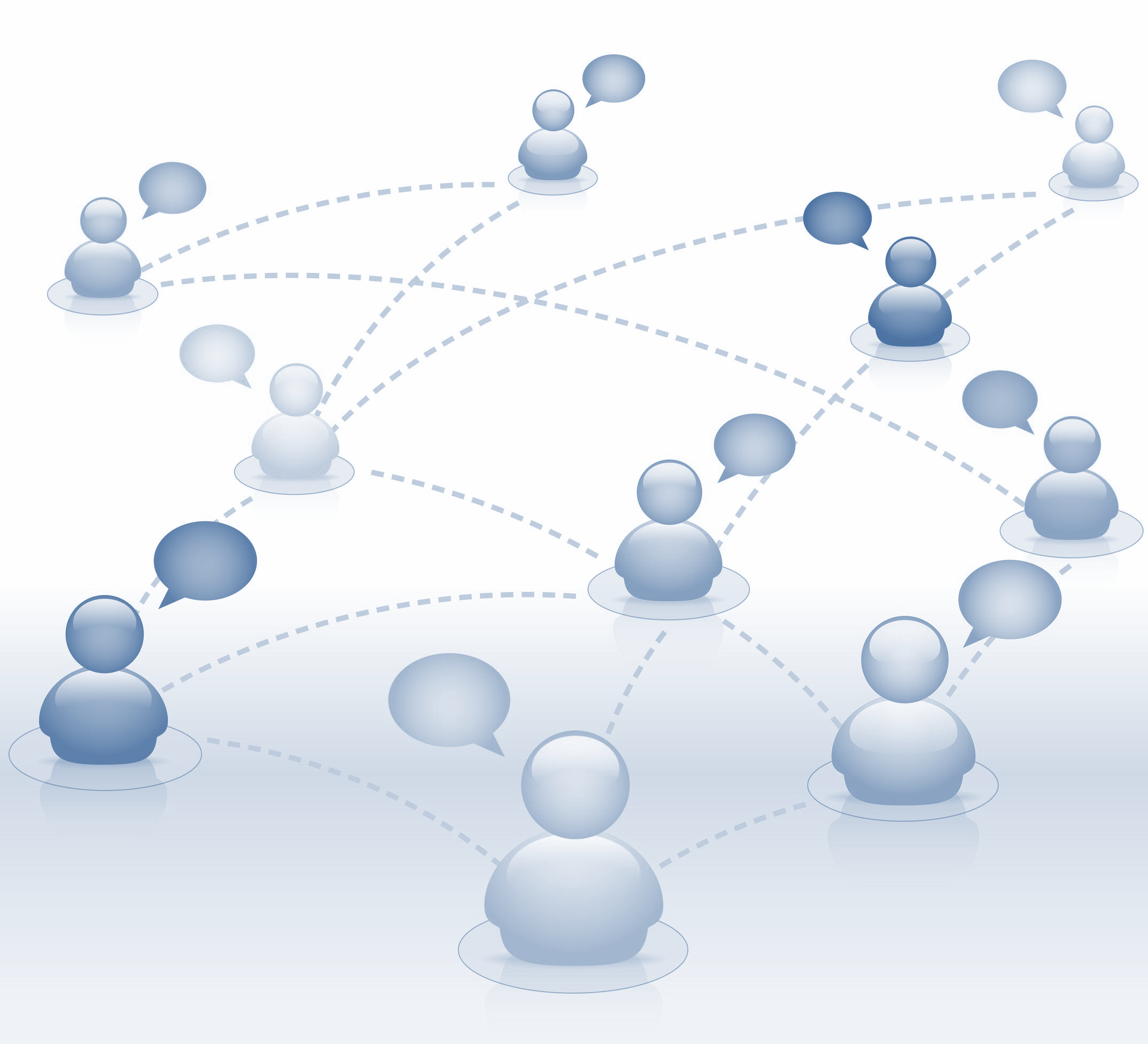 [Speaker Notes: BUT I HAVE LEFT OUT ONE MAJOR COMMUNICATION PERSPECTIVE
AND THIS IS THE IDEA OF TAKEN FOR GRANTEDNESS 
ADVANCED BY MY COLLABORATOR AND SOCIOLOGIST RICH LING
WHICH CONCERNS HOW UNCONSCIOUSNESS ALSO OPERATES AT THE SOCIETAL LEVEL]
BIG PICTURE
Automaticity
Accessibility
Individual
Social
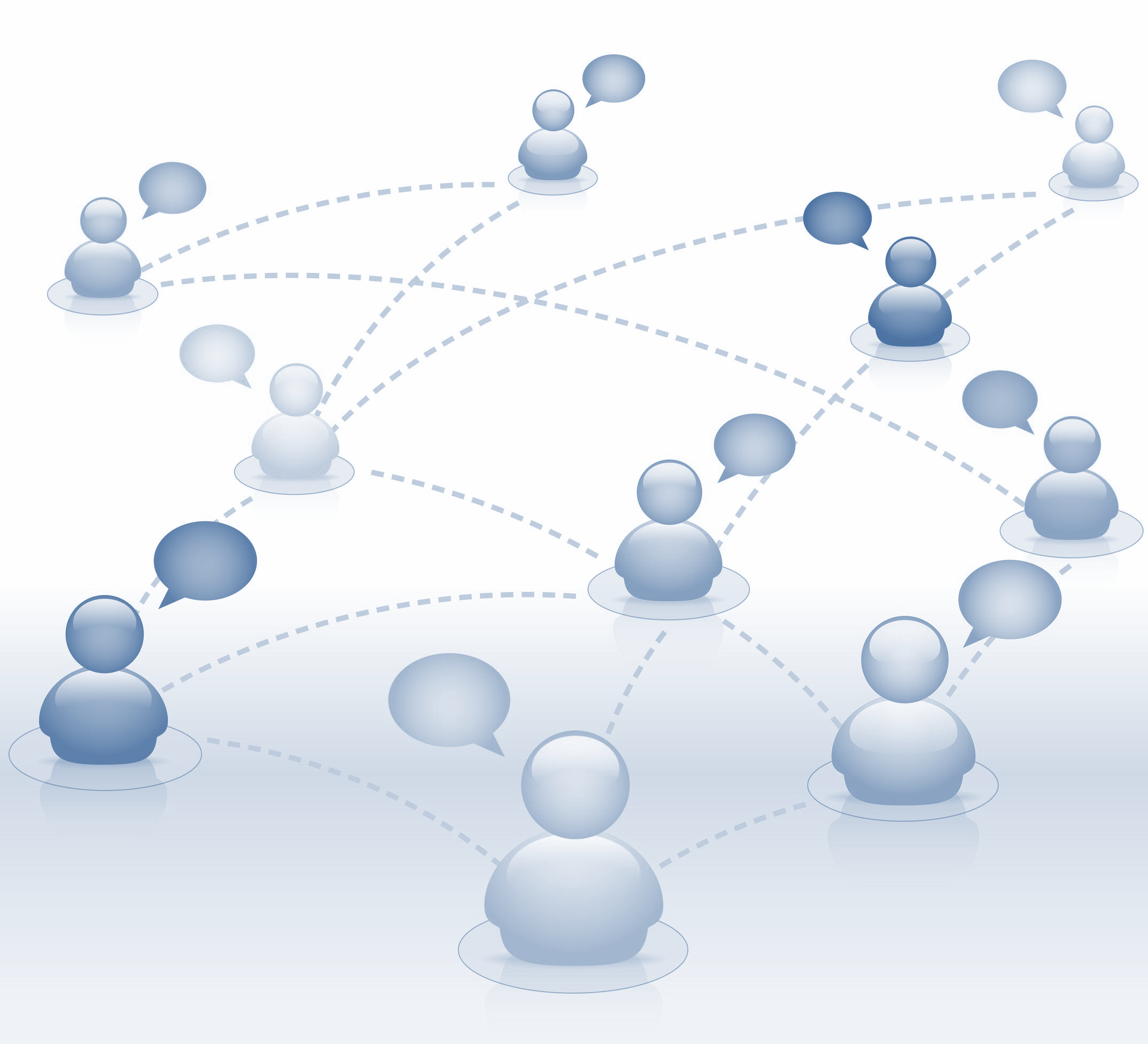 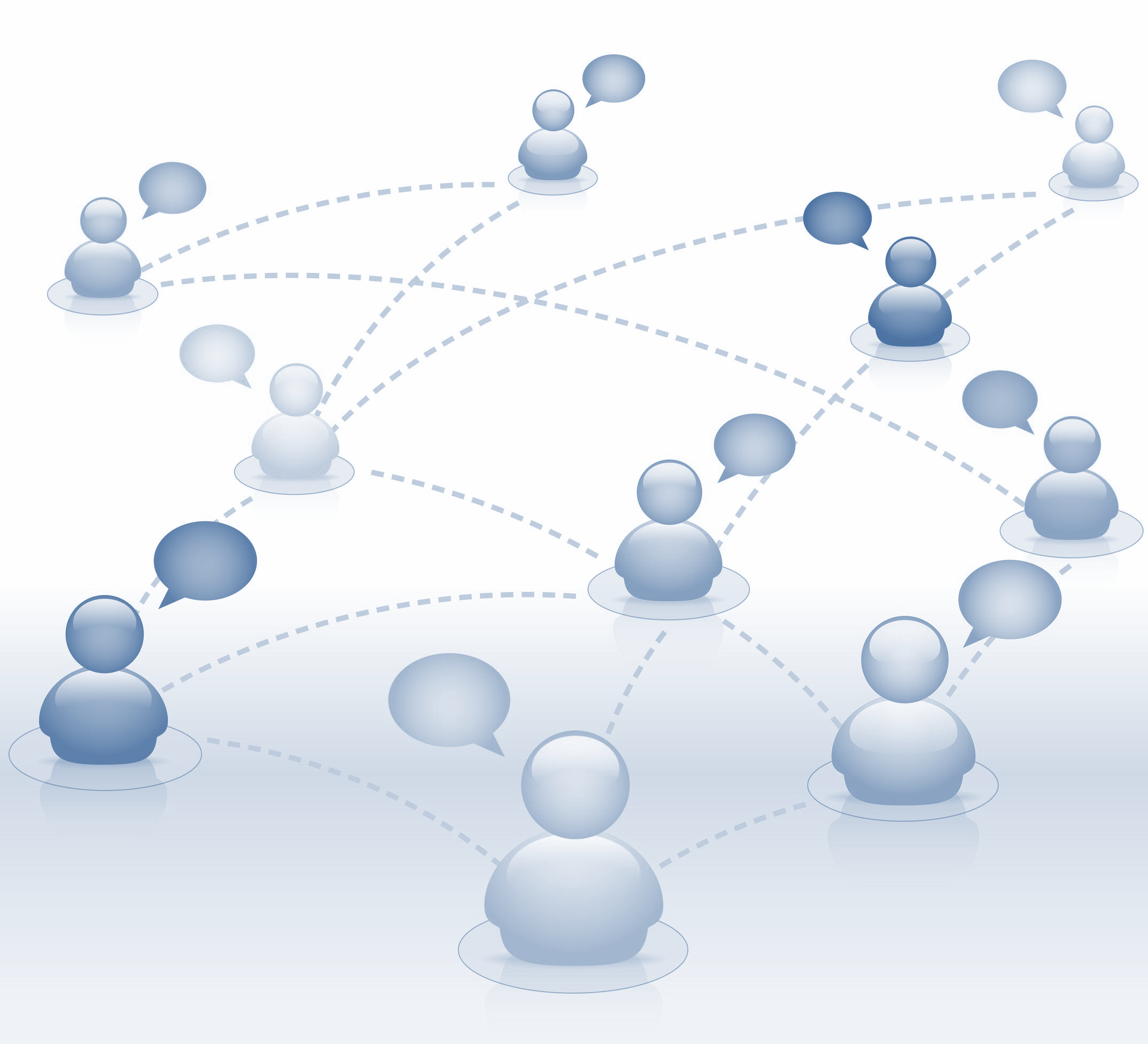 [Speaker Notes: TAKEN FOR GRANTEDNESS IS BASED ON ACCESSIBILITY 
AS MEMBERS OF SOCIETY, AS WELL AS FAMILIES AND RELATIONSHIPS
WE ARE EXPECTED TO BE AVAILABLE TO ONE ANOTHER NO MATTER WHAT
WE DON’T THINK ABOUT IT CONSCIOUSLY,
BUT THIS SOCIAL FACTOR OPERATES AT ALL TIMES]
BIG PICTURE
Automaticity
Accessibility
Individual
Social
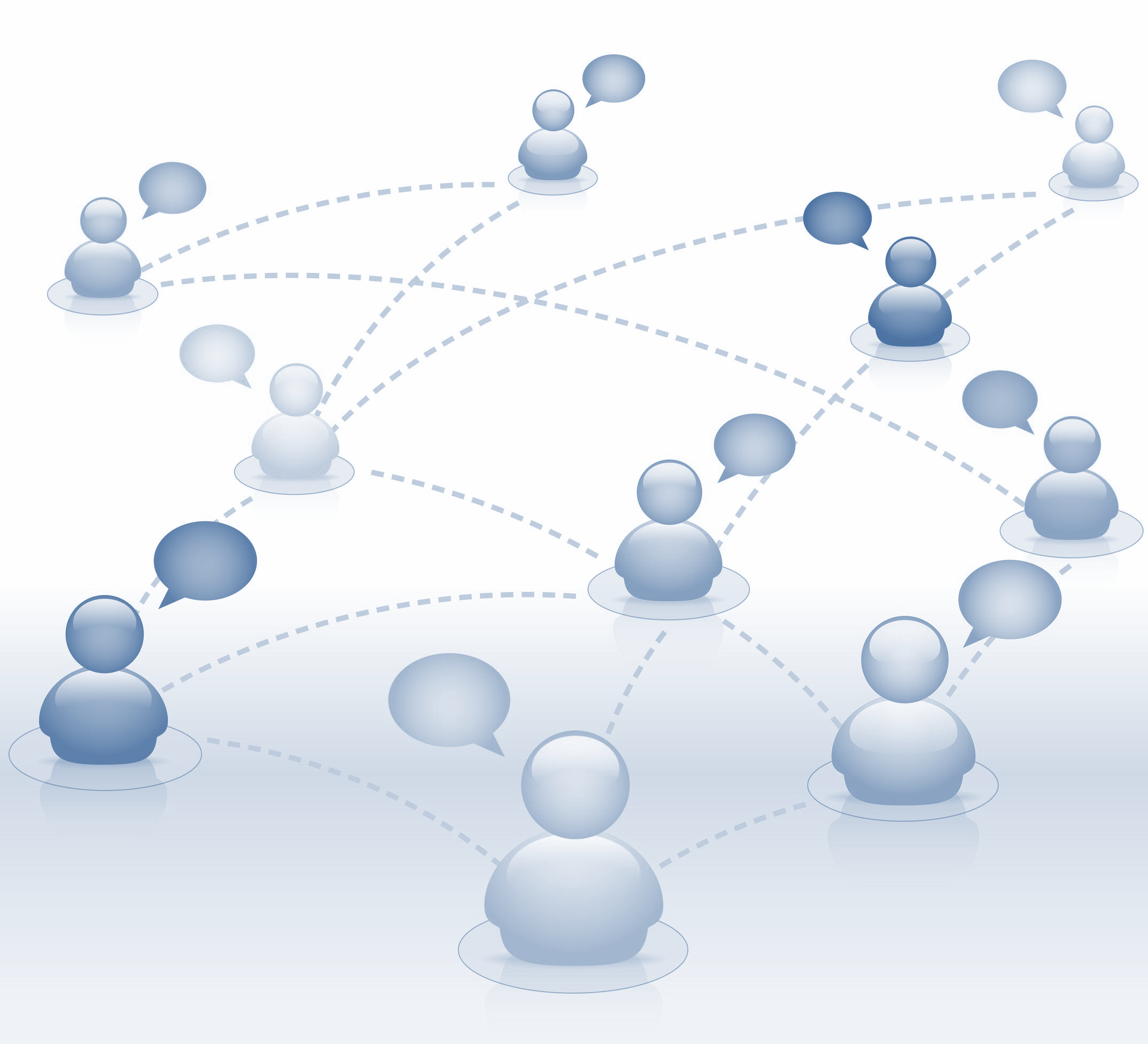 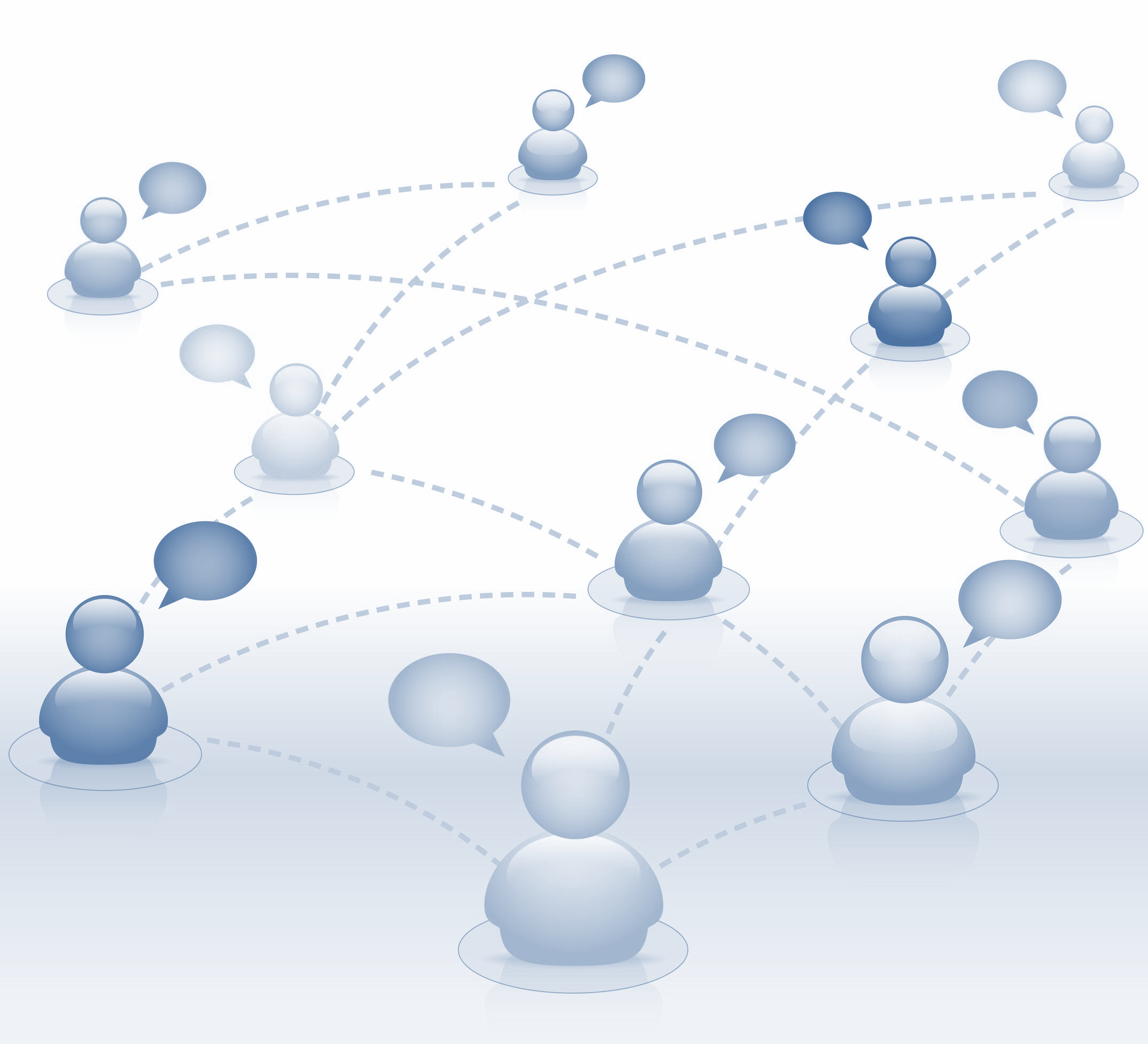 [Speaker Notes: THE POINT BEING THERE ARE ACTUALLY TWO TYPES OF UNCONSCIOUS PROCESSES 
PERSONAL HABITS THAT I HAVE TALKED ABOUT TODAY
AND IMPLICIT EXPECATIONS OF ACCESSIBILITY
THAT ARE CONSTANTLY INTERACTING WITH ONE ANOTHER
AND IN DOING SO CAN UNDERCUT OUR CONSCIOUS GOALS LIKE DRIVING]
TOWARD CHANGE
[Speaker Notes: SO… IF DISTRACTED DRIVING IS CAUSED BY MULTIPLE FORMS OF UNCONSCIOUS PROCESSES
THE NEXT QUESTION IS…
CAN WE EVEN DO ANYTHING ABOUT IT?]
TOWARD CHANGE
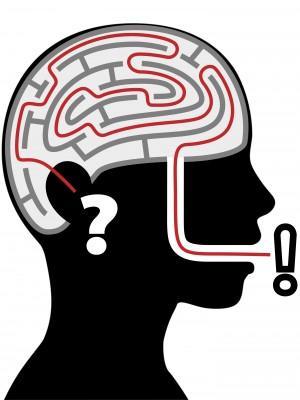 [Speaker Notes: RESEARCH IN PSYCHOLOGY HAS SHOWN THAT WE ARE NOT GOODAT RECOGNIZING THE TRUE CAUSES OF OUR HABITS
AND WE INCORRECTLY ASSUME THESE AUTOMATIC BEHAVIORS 
REFLECT OUR INTENTIONS WHEN THEY DON’T]
TOWARD CHANGE
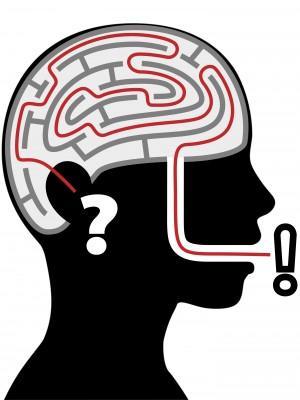 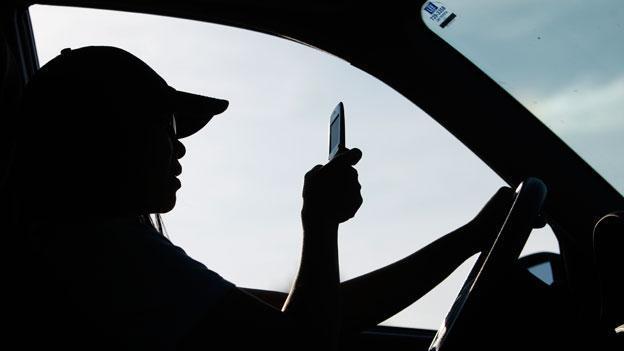 [Speaker Notes: SO EVEN WHEN PEOPLE KNOW AND AGREE THAT THIS IS A RISKY BEHAVIOR
ANY OF THEIR PHONE CUES CAN PULL THE TRIGGER BEFORE THEY NOTICE WHAT IS GOING ON
OFTEN PEOPLE WILL RATIONALIZE IT AFTER THE FACT
AS PAUL ATCHLEY’S RESEARCH ON COGNITIVE DISSONANCE POINTS OUT
PERHAPS THE ROAD SEEMED SAFE AT THAT MOMENT 
OR THEY WERE AT A STOP LIGHT WITH PLENTY OF TIME]
PERSONAL CHANGE
Identify the Triggers
[Speaker Notes: BUT THESE RATIONALIZATIONS ARE OFTEN FALLACIES
THEREFORE, IN TERMS OF INCREASING SAFETY AT THE PERSONAL LEVEL
WE NEED TO TEACH PEOPLE TO BECOME COGNIZANT OF THEIR PERSONAL CUES
AS I WENT OVER BEFORE,
EACH PERSON HAS THEIR OWN REPERTOIRE OF MOBILE DEVICES CUES]
PERSONAL CHANGE
Identify the Triggers
Rewire the Automatic Responses
[Speaker Notes: ONCE PEOPLE BECOME MORE AWARE OF THEIR CUES
WE NEED TO USE STRATEGIES TO REPROGRAM THE AUTOMATIC BEHAVIORS
IN ADDITION TO FIGHTING THE BAD HABITS WITH APPS AND ADS AS WE ARE DOING NOW
WE NEED TO TRANSFORM THE BAD HABITS INTO GOOD HABITS
AND A NUMBER OF PSYCHOLOGICAL TECHNIQUES EXIST THAT HOLD PROMISE FOR THIS]
SOCIAL CHANGE
Build on existing message campaigns.
[Speaker Notes: AT THE SOCIETAL LEVEL, WE NEED TO EXPAND ON OUR CURRENT CAMPAIGNS
IT’S TIME TO GO BEYOND CONVINCING PEOPLE THAT ITS BAD TO TEXT
PEOPLE ASSUME THEY KNOW “WHY” THEY TEXTED WHILE DRIVING
BUT OUR  RESEARCH WOULD SUGGEST THAT THEY DON’T]
SOCIAL CHANGE
Build on existing message campaigns.
[Speaker Notes: GIVEN THE SOCIETAL NATURE OF THIS PROBLEM, 
WE NEED TO CHOOSE STRATEGIES THAT
CAN EASILY ADAPT TO SOCIAL CAMPAIGNS
NOT JUST THINGS THAT WORK IN THE PSYCHOLOGY LAB]
SOCIAL CHANGE
Build on existing message campaigns.
Build common triggers into the message.
[Speaker Notes: ONE PSYCHOLOGICAL APPROACH 
THAT HAS BEEN SUCCESSFUL WITH CHANGING HABITS
USES AN IF THEN APPROACH TO INSERT GOOD HABITS OVER BAD HABITS
IF A CUE OCCURS, THEN DO THIS ISTEAD]
IDENTIFY THE CUES
If your phone buzzes or blinks at you…
If you get bored…
If you are waiting for an email to arrive…
If you get lonely...
If you forgot to mention something….
If you are running late…
[Speaker Notes: IN DOING SO, WE CAN HIGHLIGHT COMMON TRIGGERS
THAT DRAW ATTENTION TO THE ROOT CAUSES OF TEXTING WHILE DRIVING
HERE ARE A FEW HYPOTHETICAL EXAMPLES]
SOCIAL CHANGE
Build on existing message campaigns.
Build common triggers into the message.
Build specific responses into the message.
[Speaker Notes: AND THEN WE CAN INSERT REPLACEMENT RESPONSES
INTO THE ACTUAL MESSAGES WE SEND OUTSO THAT THERE ARE SPECIFIC WAYS FOR PEOPLE
TO LEARN TO OVERRIDE THE OLD HABITS WITH SAFER HABIT]
REPROGRAM THE BEHAIVOR
…change the music.
…check the directions.
…check the speedometer.
…hand your phone to a passenger.
…check your mirrors.
…silence your phone.
[Speaker Notes: FOR INSTANCE, WE ALREADY HAVE GOOD HABITS THAT ARE ASSOCIATED WITH DRIVING
SUCH AS CHECKING THE MIRRORS
OR SAFER HABITS WITH SIMILAR REWARDS
SUCH AS CHANGING THE MUSIC AND]
SOCIAL CHANGE
Build on existing message campaigns.
Build common triggers into the message.
Build specific responses into the message.
[Speaker Notes: THIS PERSPECTIVE REPRESENTS A NEW TERRAIN FOR SOCIAL CAMPAIGNS 
THAT BUILDS ON THE SUCCESS OF CURRENT ADS IN SPREADING THE WORD
THE MORE WE RECOGNIZE THAT OUR FINGERS CAN ACT BEFORE OUR INTENTIONS
THE BETTER WE CAN BE AT SAVING LIVES]
COMMUNICATION, 
UNCONSCIOUSNESS,
AND DRIVING
Scott W. Campbell, University of Michigan
Emily B. Falk, University of Pennsylvania
Ethan Kross, University of Michigan
Sonya Dal Cin, University of Michigan
Chris Cascio, University of Pennsylvania
Matthew O’Donnell, University of Pennsylvania
Ray Bingham, University of Pennsylvania
Elliot Panek, University of Alabama
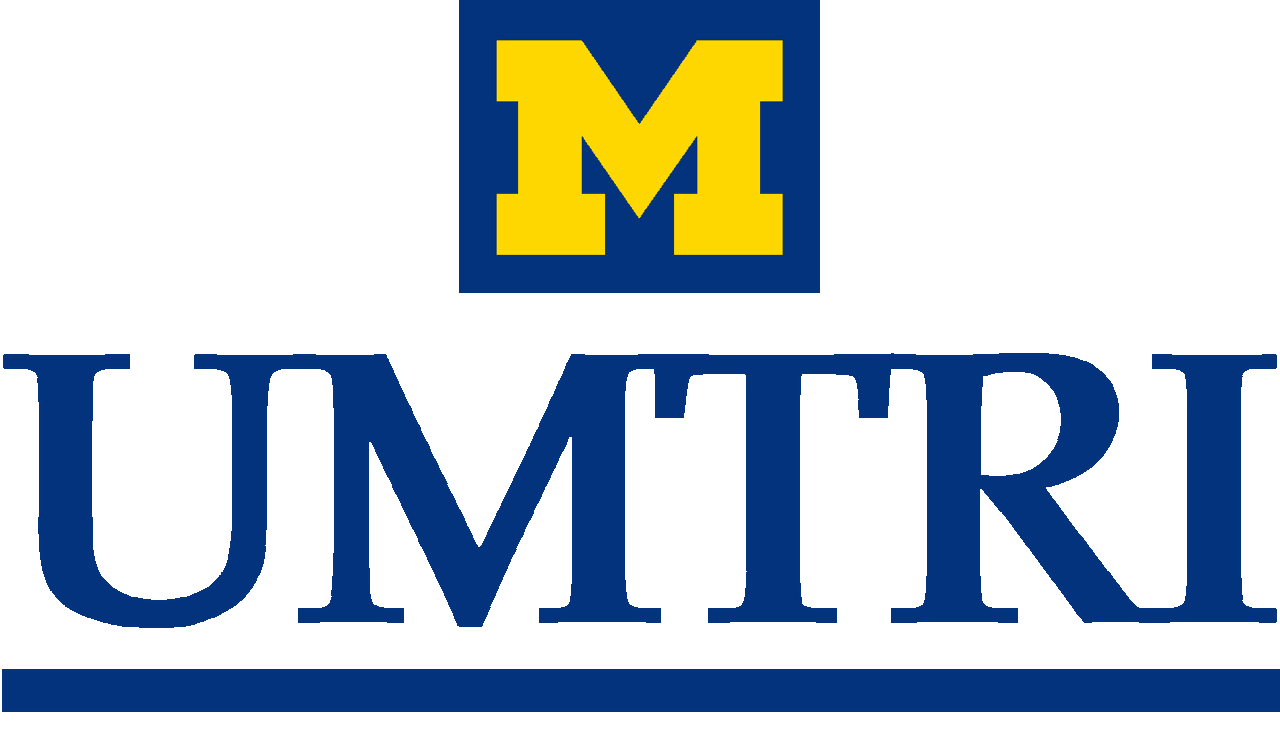 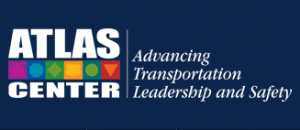 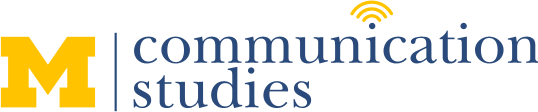 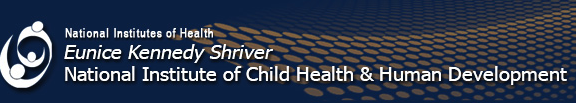 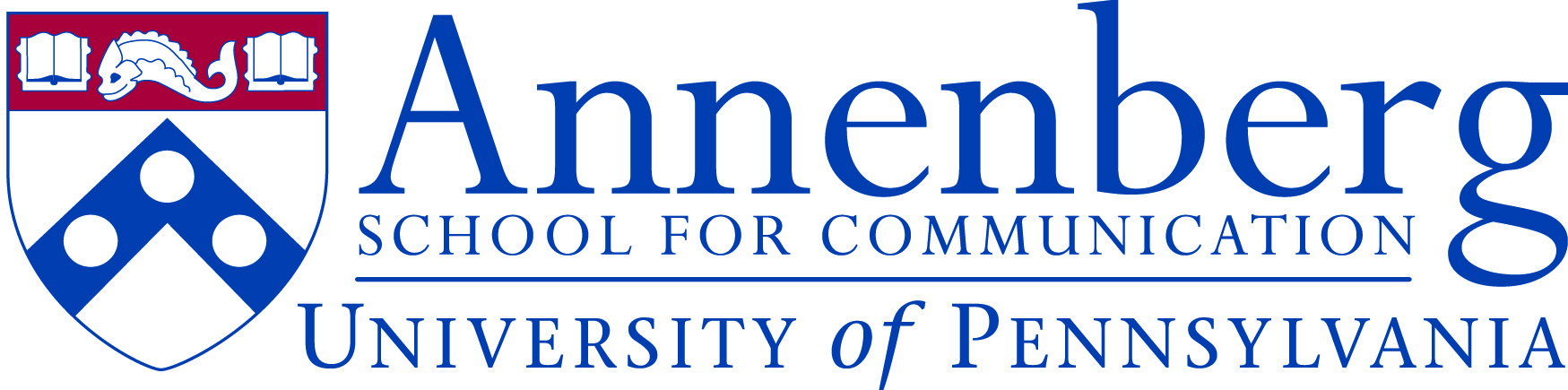 [Speaker Notes: I WANT TO THANK ALL OF MY COLLABORATORS AT MICHIGAN AND PENN
AND OF COURSE, THE STATE OF NEW YORK FOR LEADING THE PATH TOWARD CHANGE
IT IS NOW BEEN FOUR YEARS SINCE I FIRST WENT TO THE PA CAPITAL BUILDINGTO PRESENT MY EARLY IDEAS ON THIS AS A DETERMINED UNDERGRADUATE
NOW I AM CONVINCED WE ARE READY TO IMPLEMENT THIS PERSPECTIVE INTO CURRENT CAMPAIGNS]